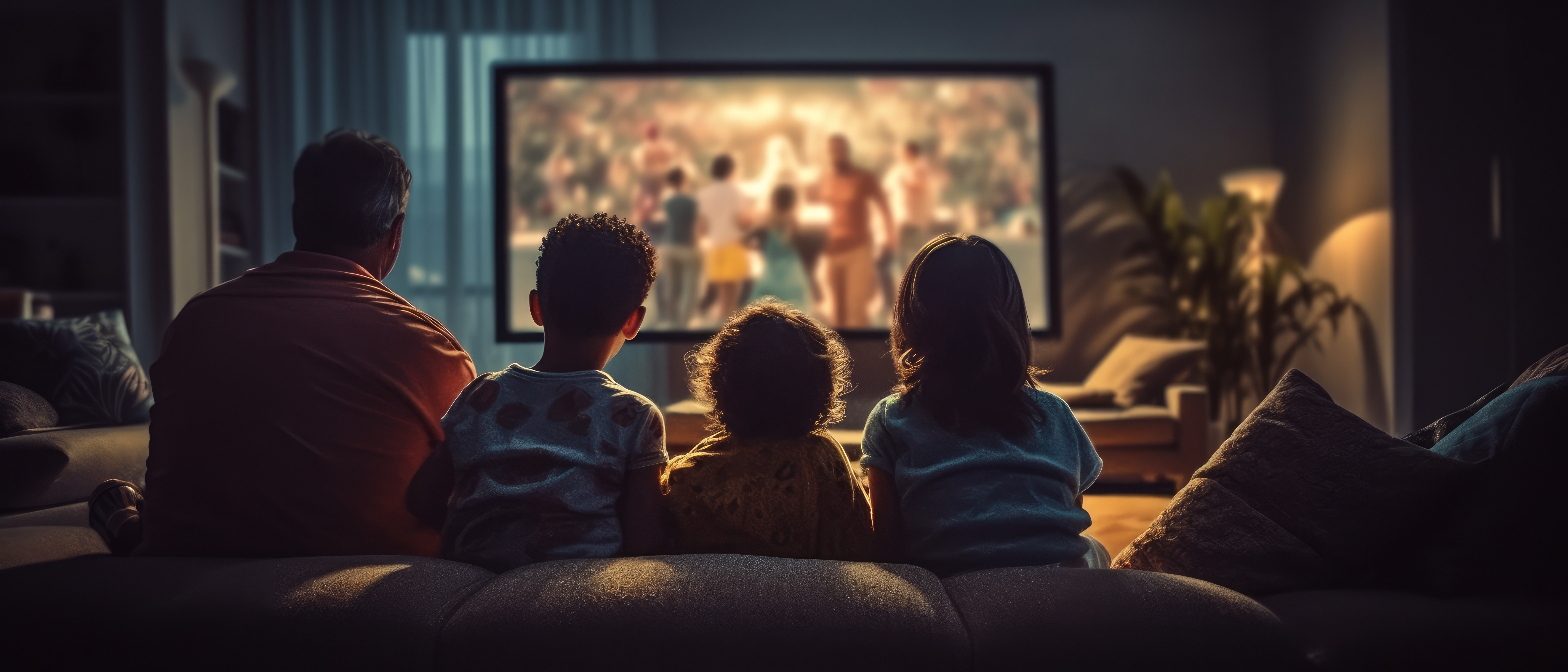 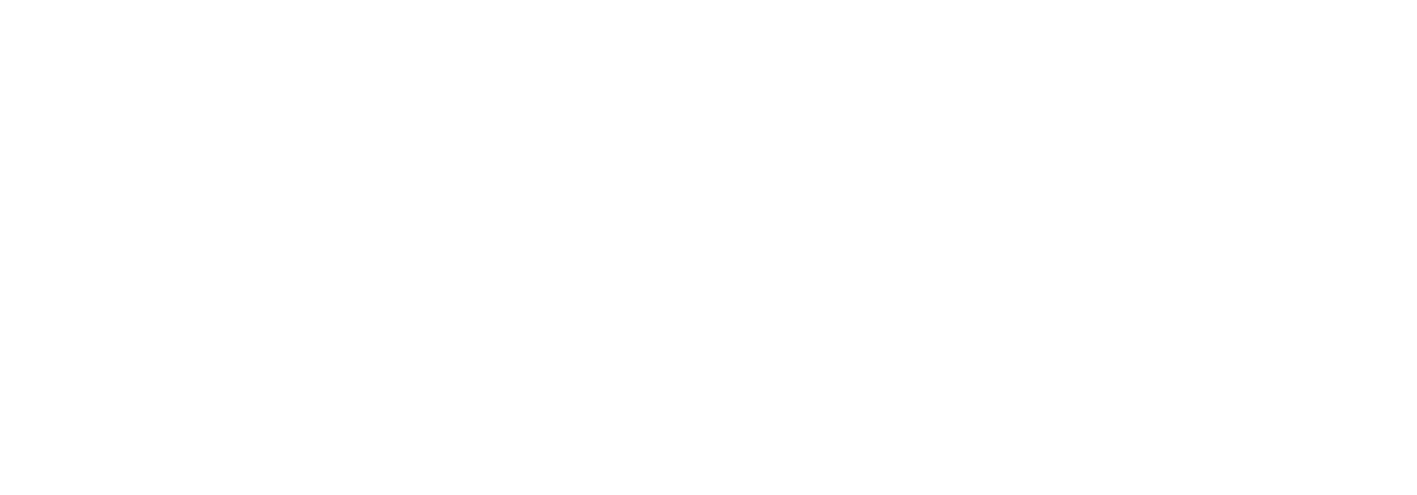 DIRECTV BULK STREAMING TV
THE ONLY NATIONAL OVER-THE-TOP BULK STREAMING SOLUTION AVAILABLE FOR MDU
Delight Residents       Grow Your Revenue       No New Infrastructure       No Satellite Dish Required
[Speaker Notes: PROPERTY OWNER VERSION]
Availability of channels vary by package.
2
©2025 DIRECTV. DIRECTV and all other DIRECTV marks are trademarks of DIRECTV, LLC.
Streamers And TV Fans Agree, MDU DIRECTV Bulk Streaming Is The Best Of Live TV And On Demand At A Discounted Price
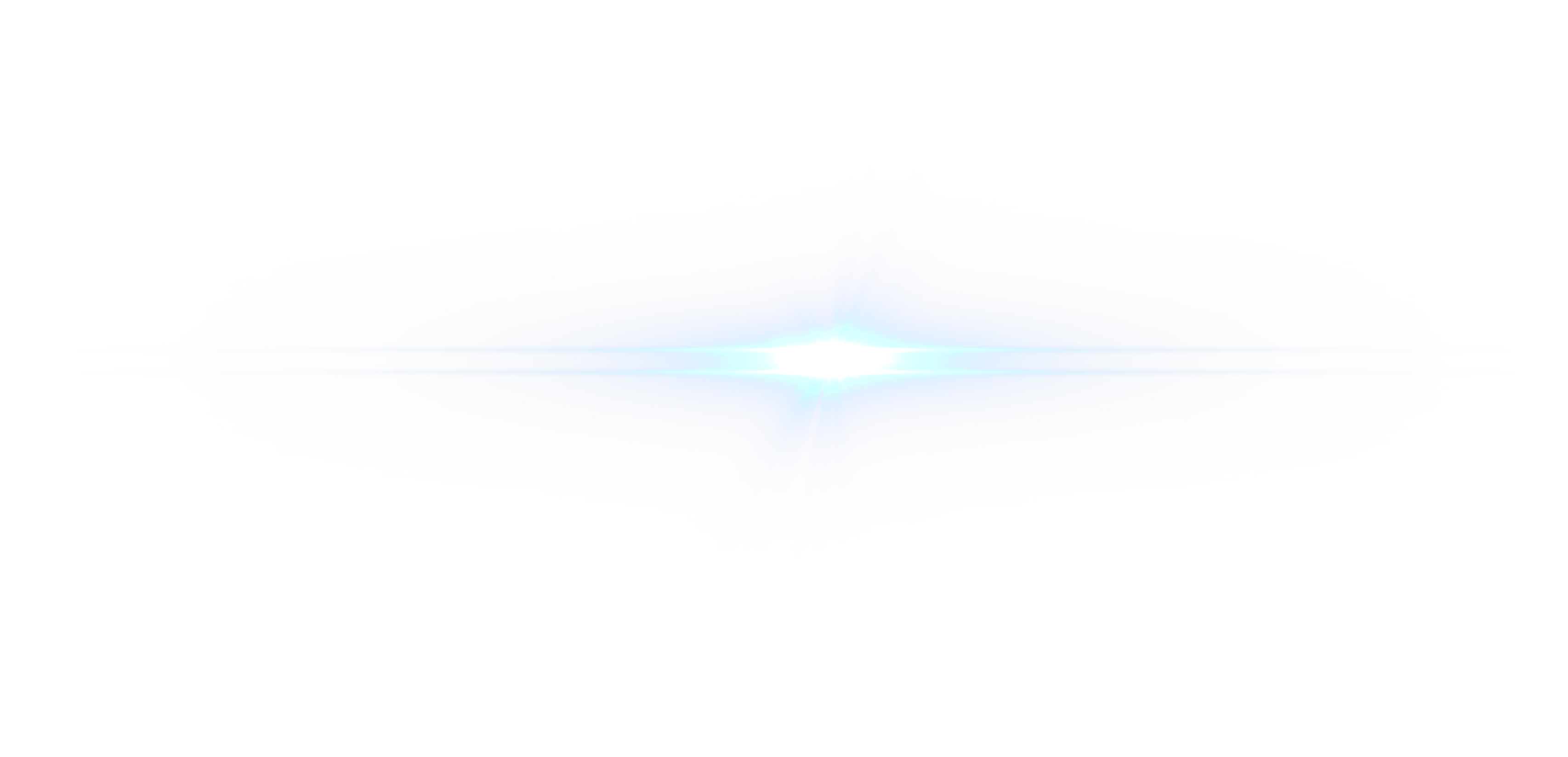 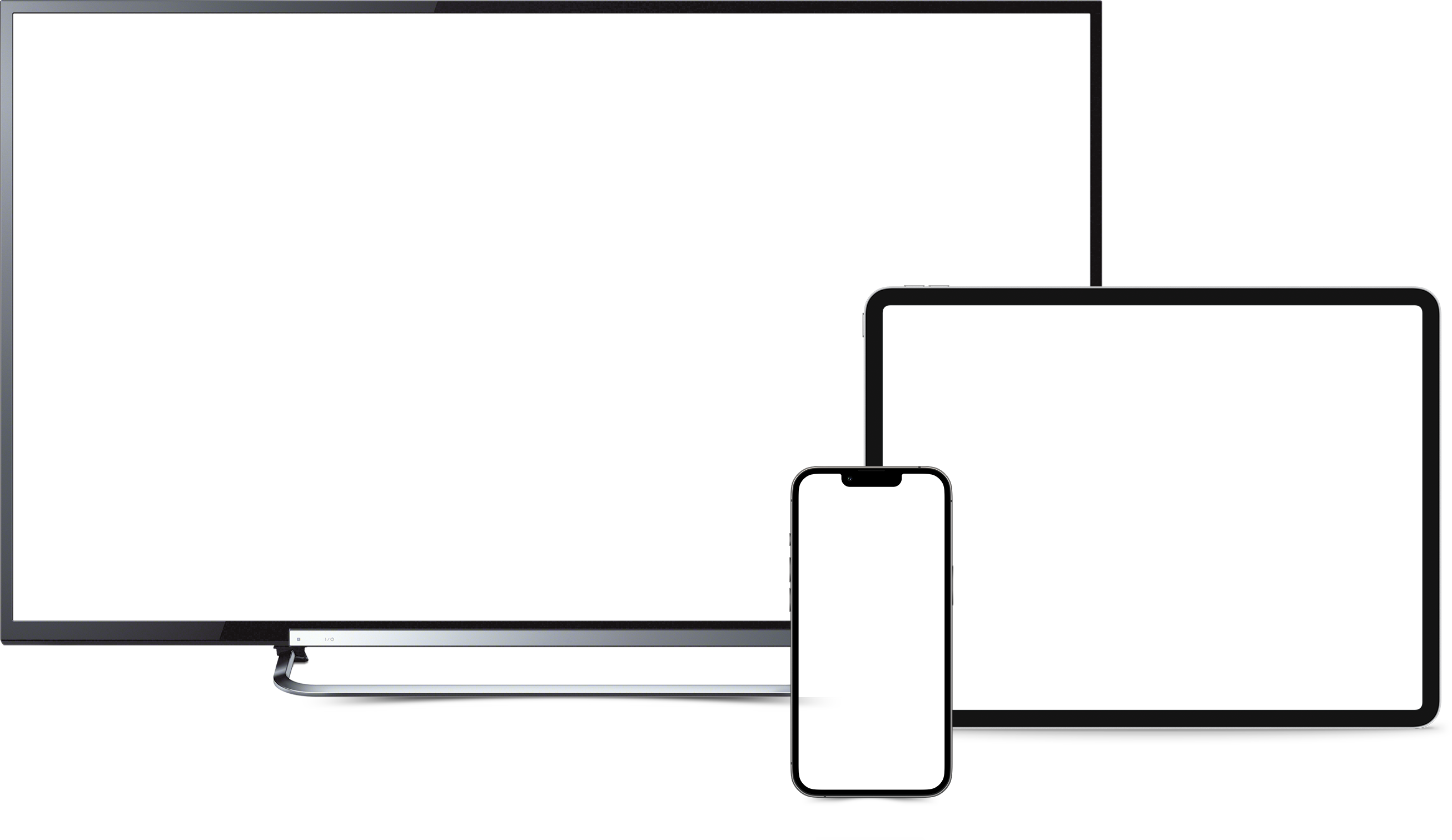 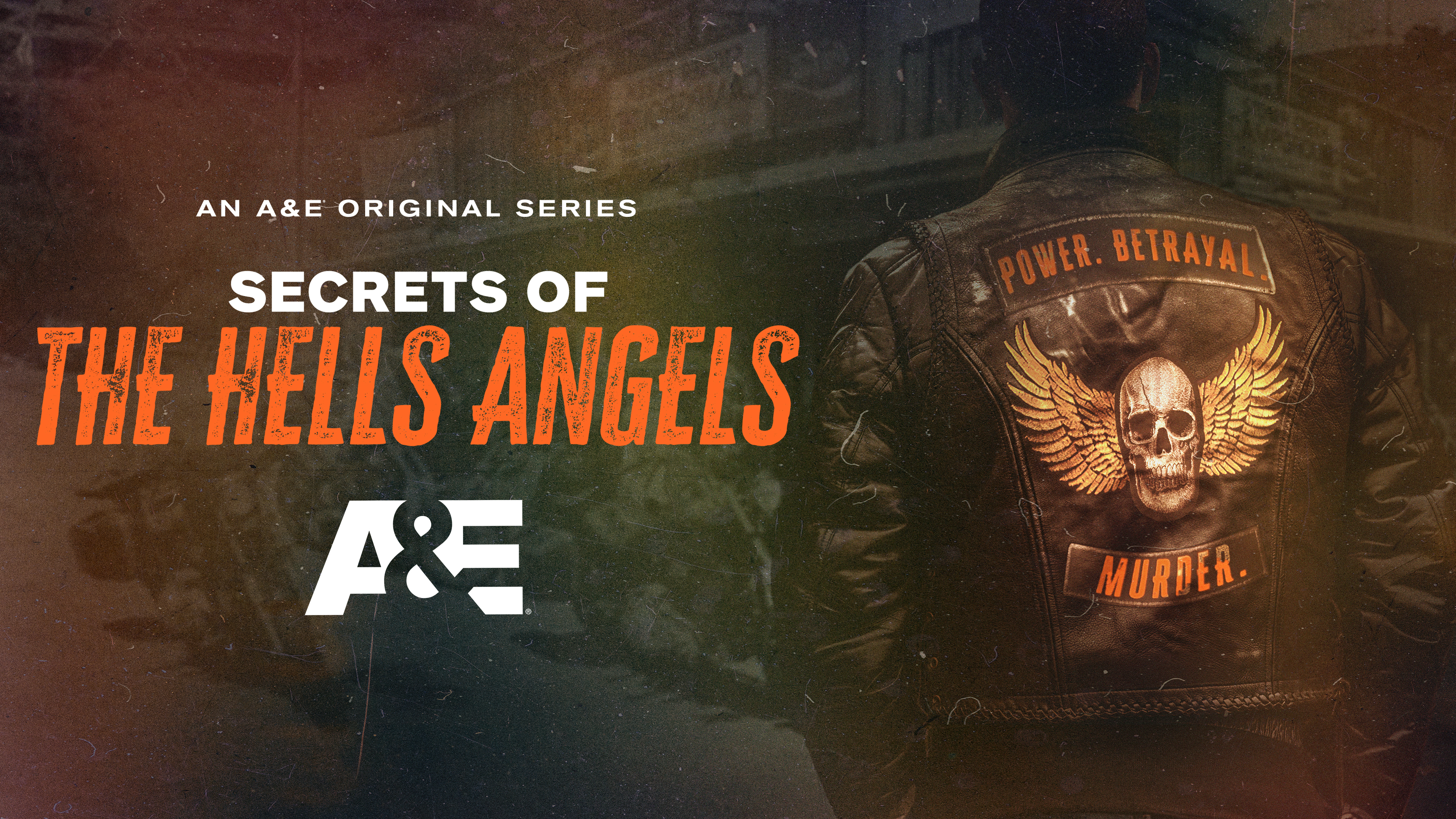 Launched In 2023
60,000+ Bulk MDU Units Signed In 2023
Over 15M+ Customers Nationally
Unmatched Premium Content For All Residents
No Satellite Dish Required; Delivered Over Your Internet 
DIRECTV Is The Ultimate Content Aggregator
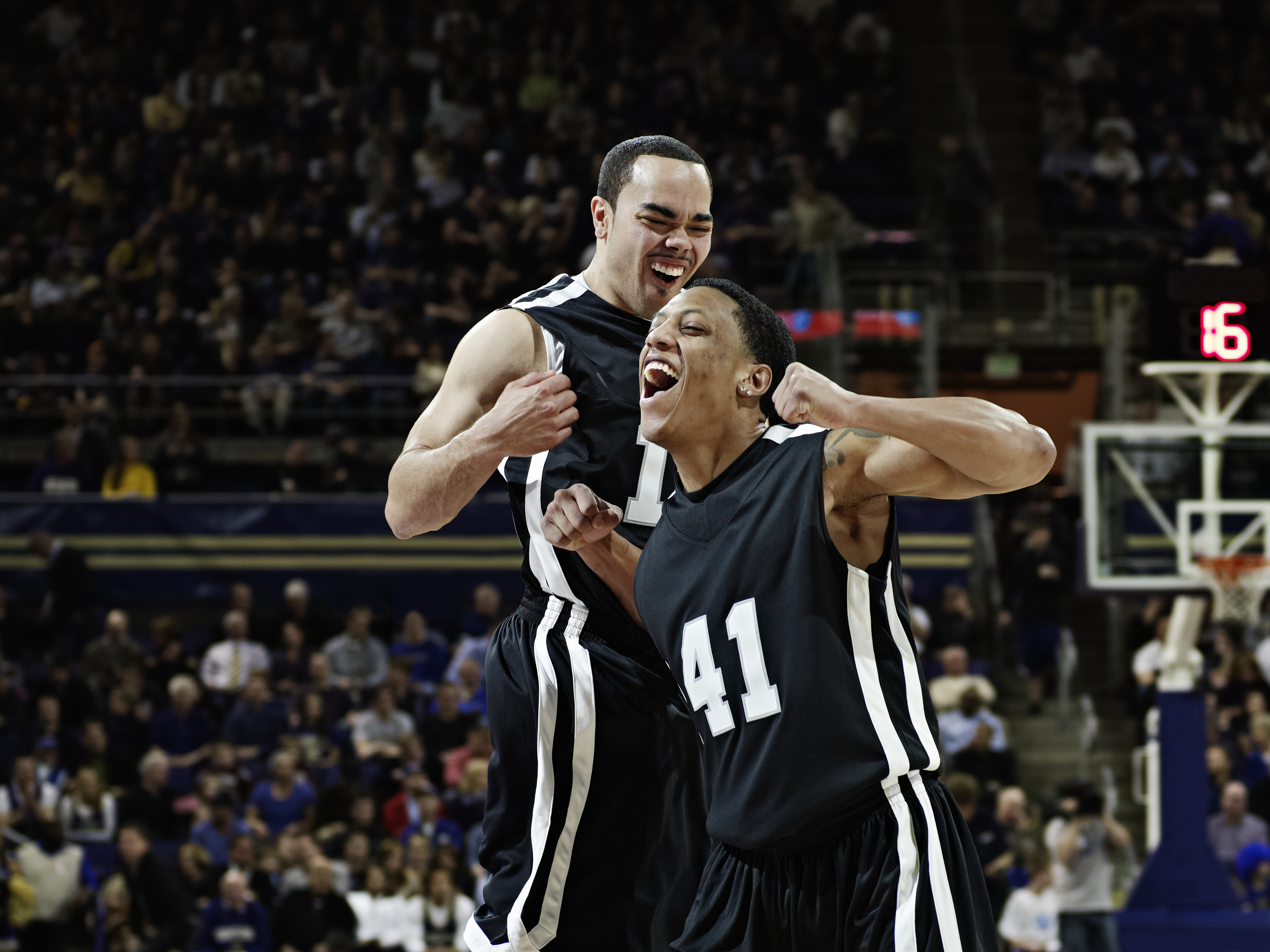 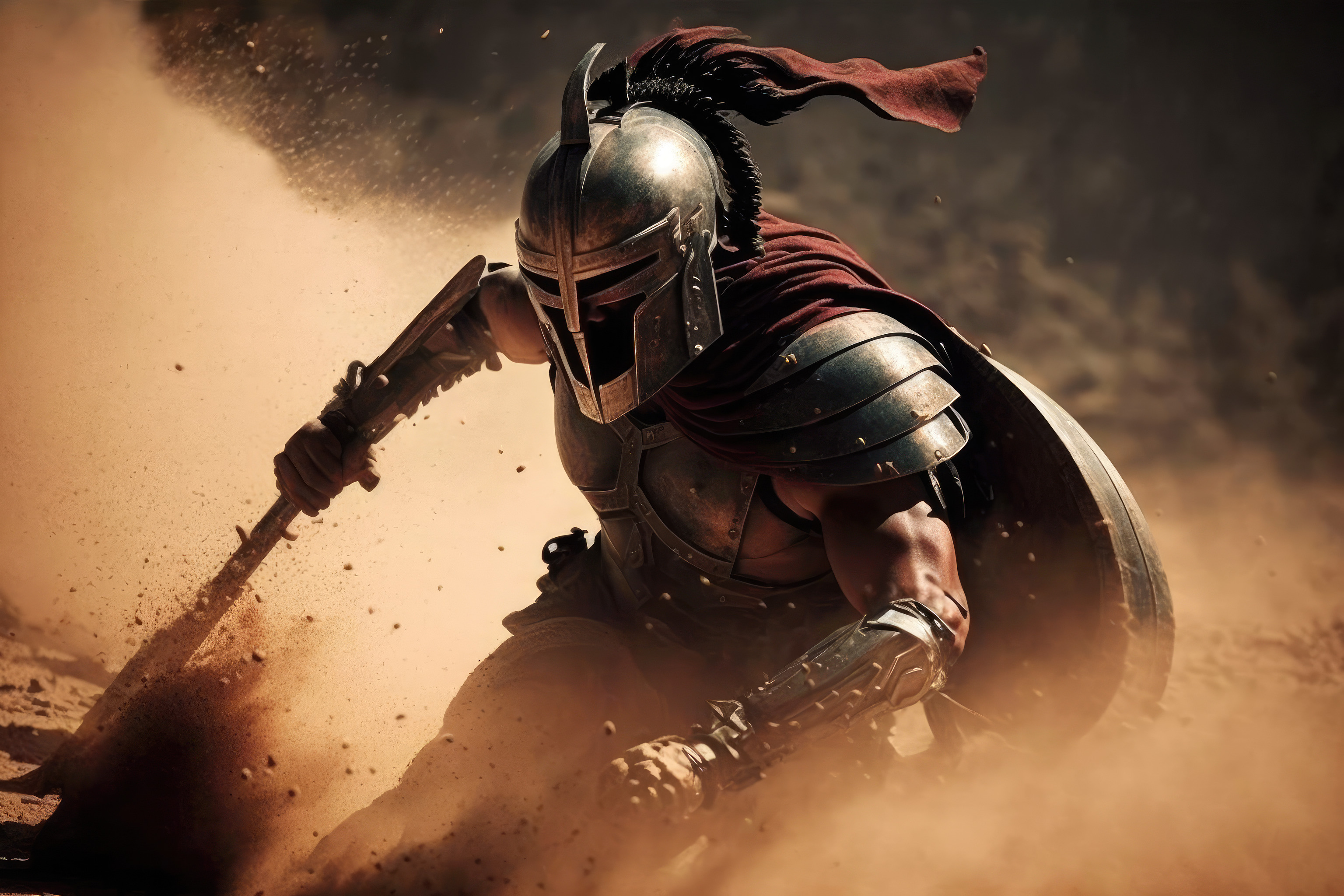 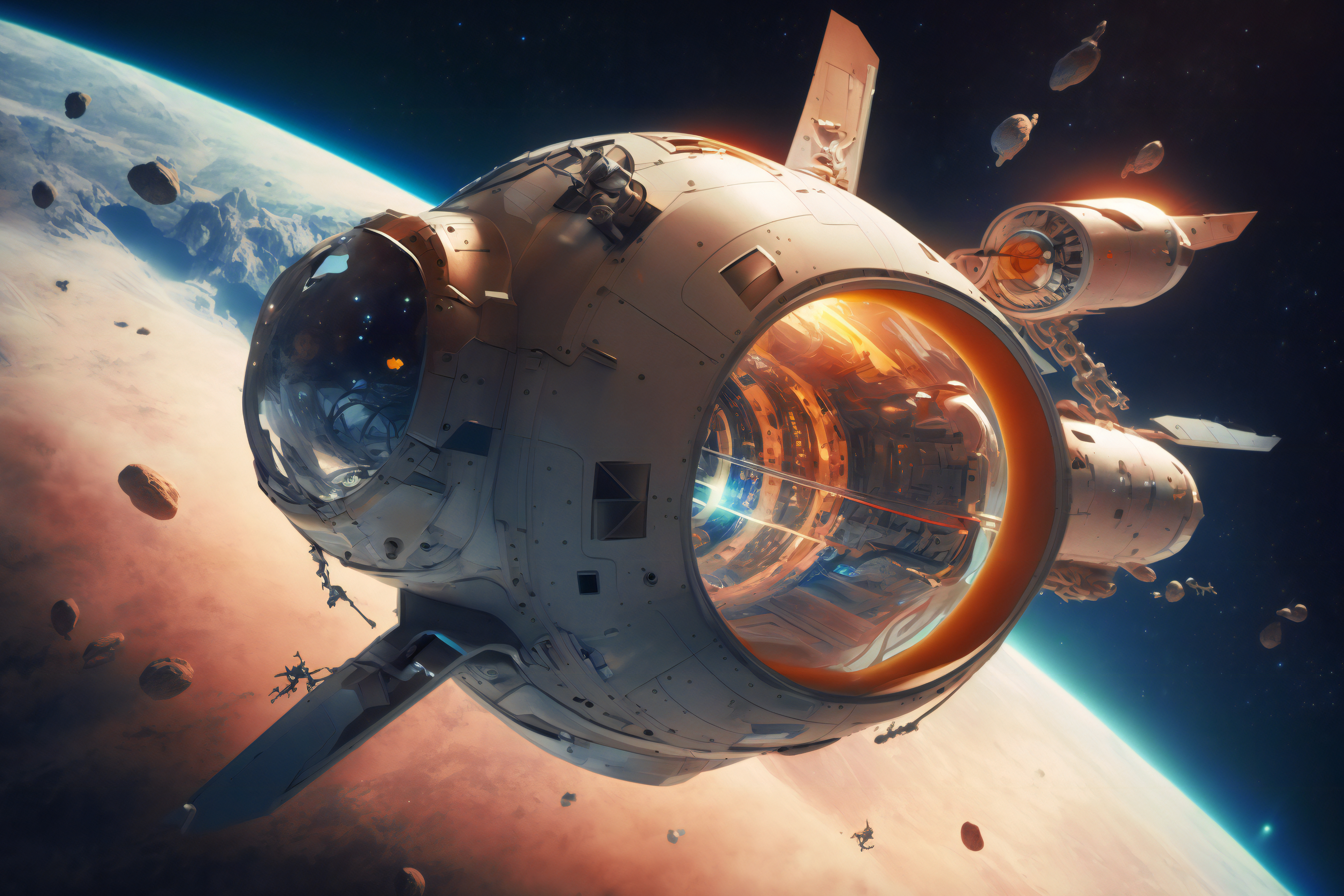 3
©2025 DIRECTV. DIRECTV and all other DIRECTV marks are trademarks of DIRECTV, LLC.
PROPERTY OWNER BENEFITS
Why Is DIRECTV Bulk Streaming Service The Right Solution For Your Property?
Best Value, Most Content, Lowest Price
No New Infrastructure, No Capital, and No Technician Needed 
Attract and Retain New Residents 
Premium Content that Just Needs Internet 
Partner with a Streaming Content Provider Committed to Content 
Courtesy Accounts Available with Premium Content
4
©2025 DIRECTV. DIRECTV and all other DIRECTV marks are trademarks of DIRECTV, LLC.
[Speaker Notes: PROPERTY OWNER VERSION]
PROPERTY OWNER BENEFITS  |  PACKAGES
DIRECTV provides national bulk pricing with a device and Cloud DVR included. This means that residents get immediate access to world-class content – all the TV, movies, news, and premium sports networks they want.
1Retail pricing for Entertainment package includes base package plus the $15 monthly Advanced Receiver Service fee. 2CHOICE and Ultimate also includes the monthly $17.99 RSN fee.
*High speed internet-connected compatible device required. Actual number of shows and movies will vary based on programming package. Additional fees apply for new releases and certain library titles.
©2025 DIRECTV. DIRECTV and all other DIRECTV marks are trademarks of DIRECTV, LLC.
[Speaker Notes: PROPERTY OWNERS = residents]
PROPERTY OWNER BENEFITS  |  PACKAGES
With DIRECTV, you can provide residents with immediate access to world-class content. That means all the TV, movies, news, and premium sports networks they want – whether you have 10 or 10,000 units.
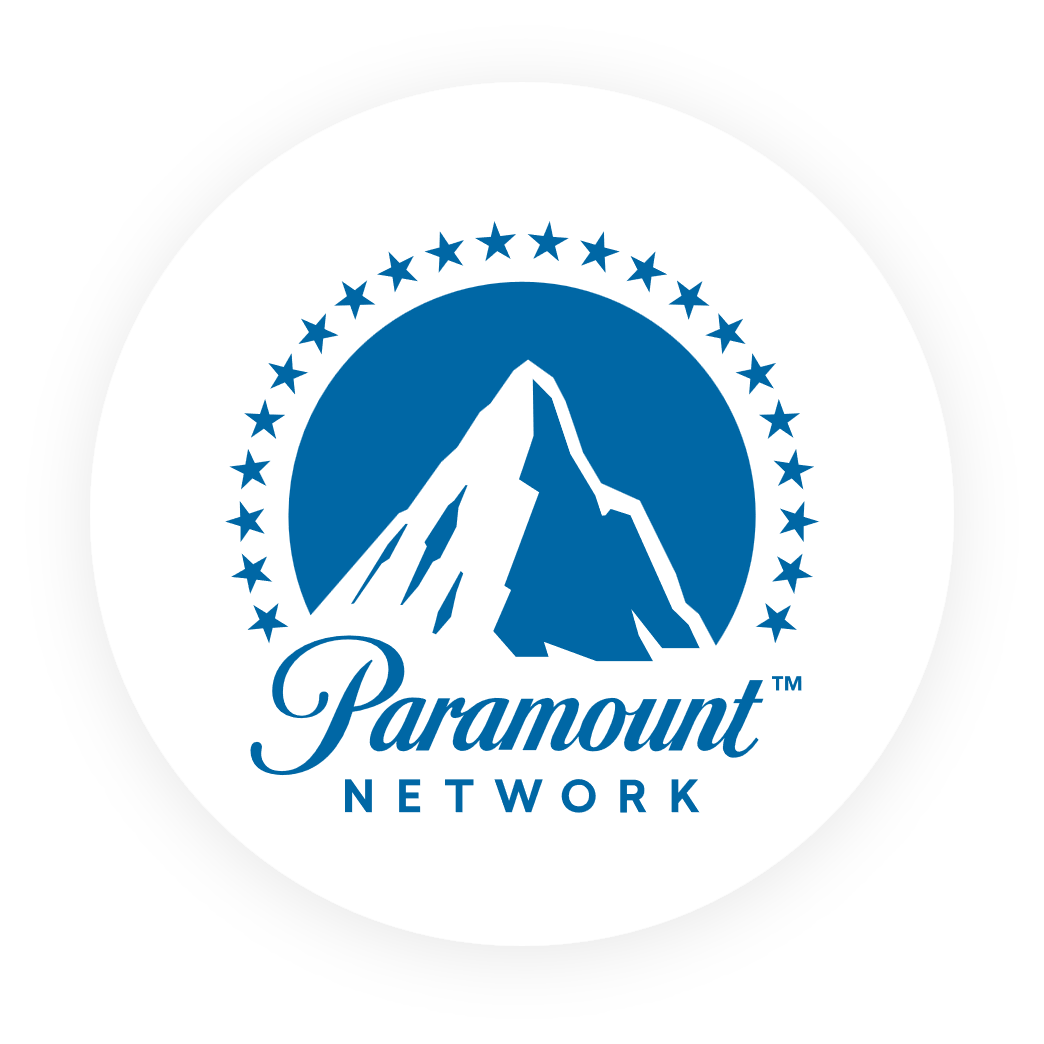 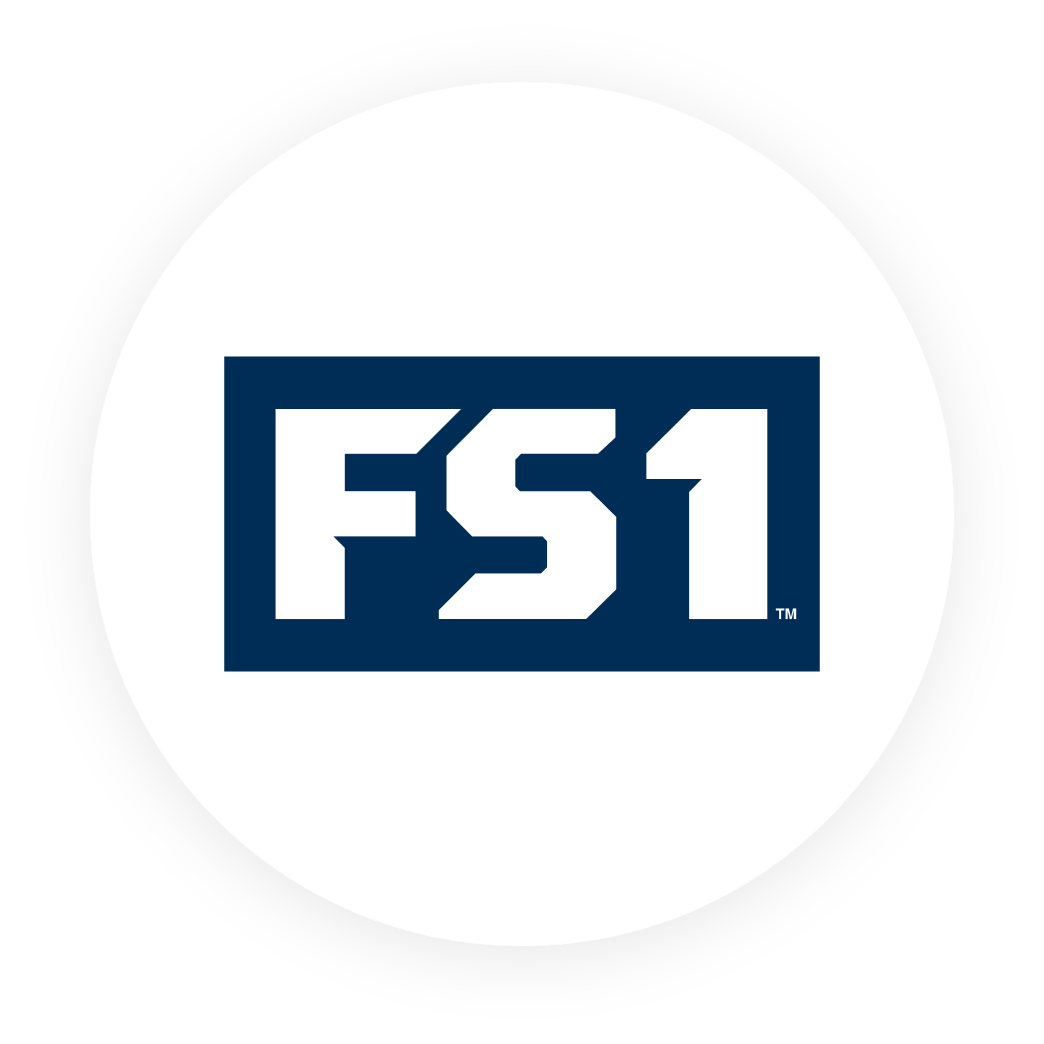 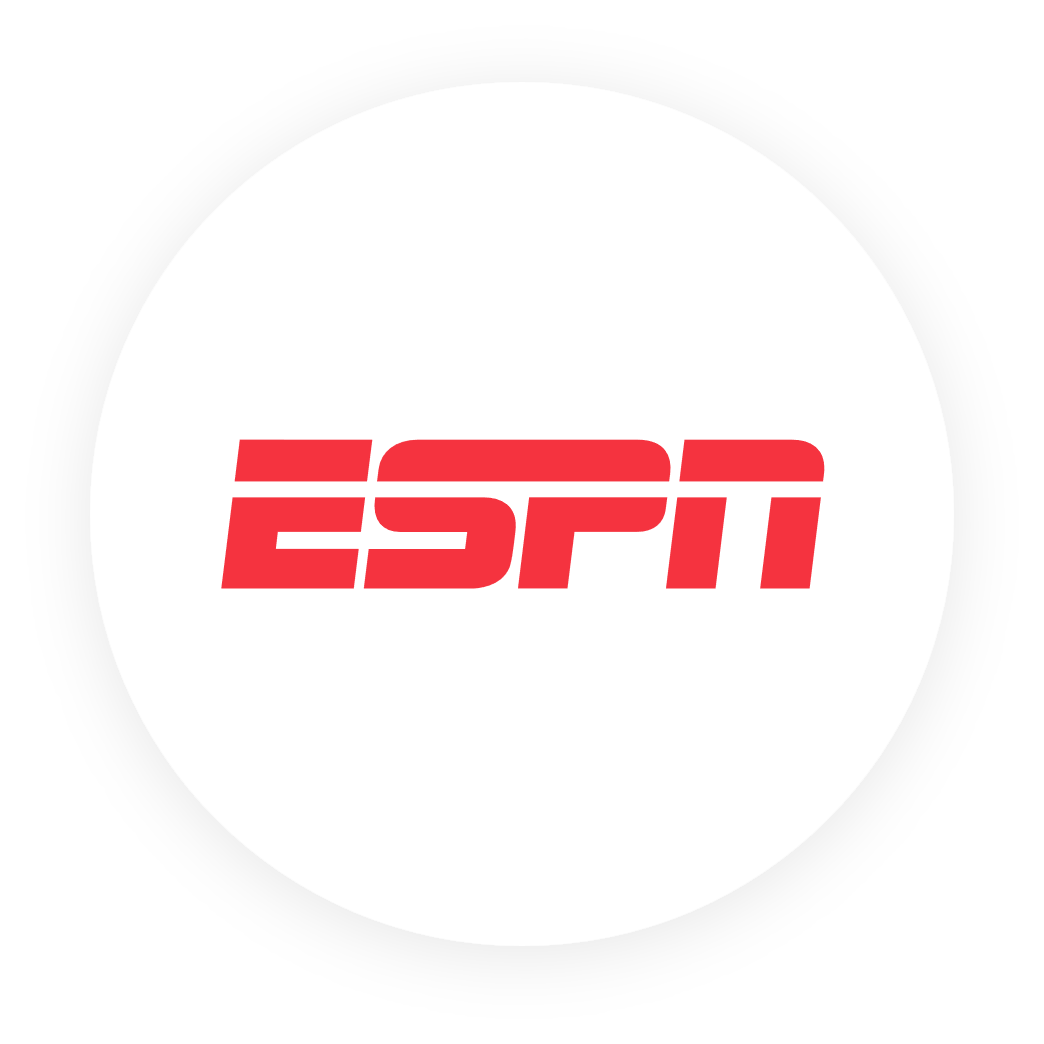 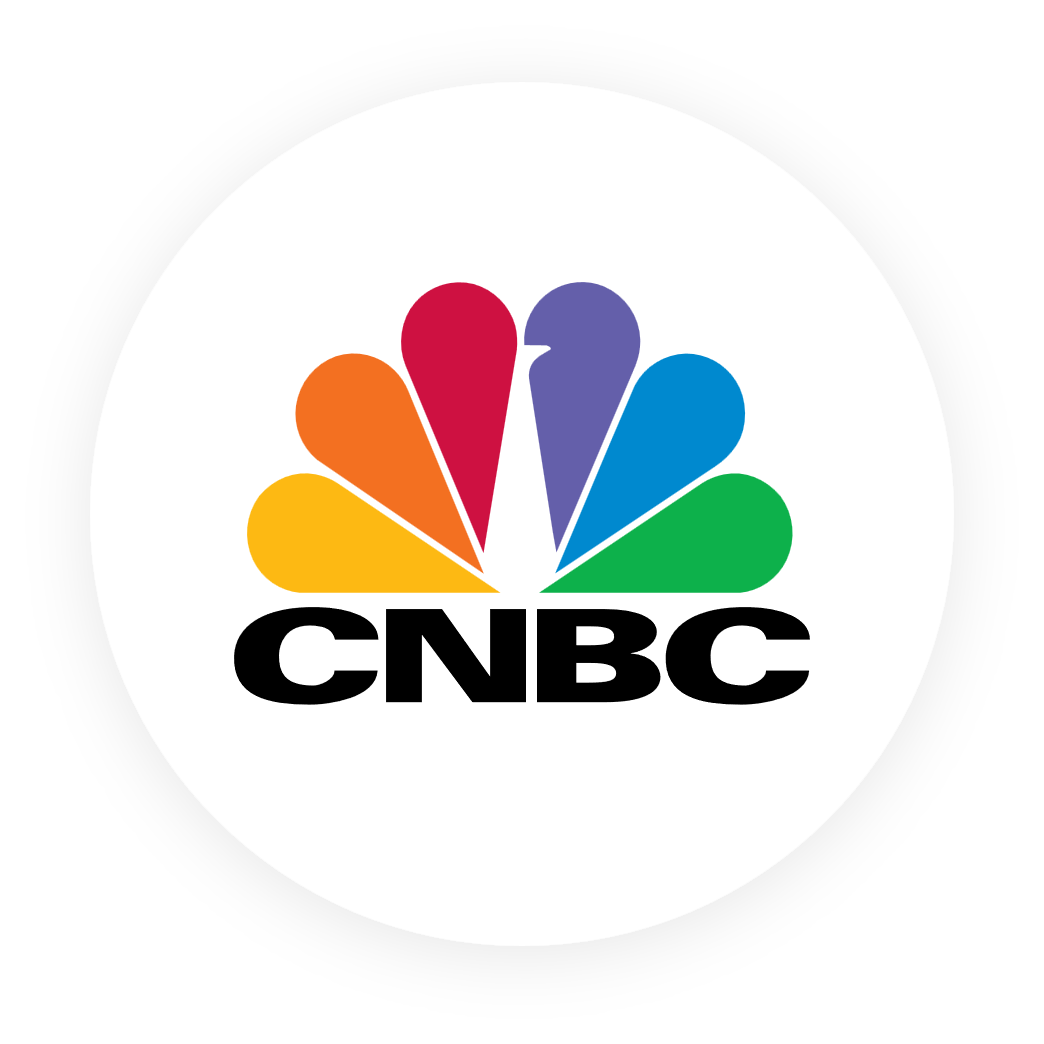 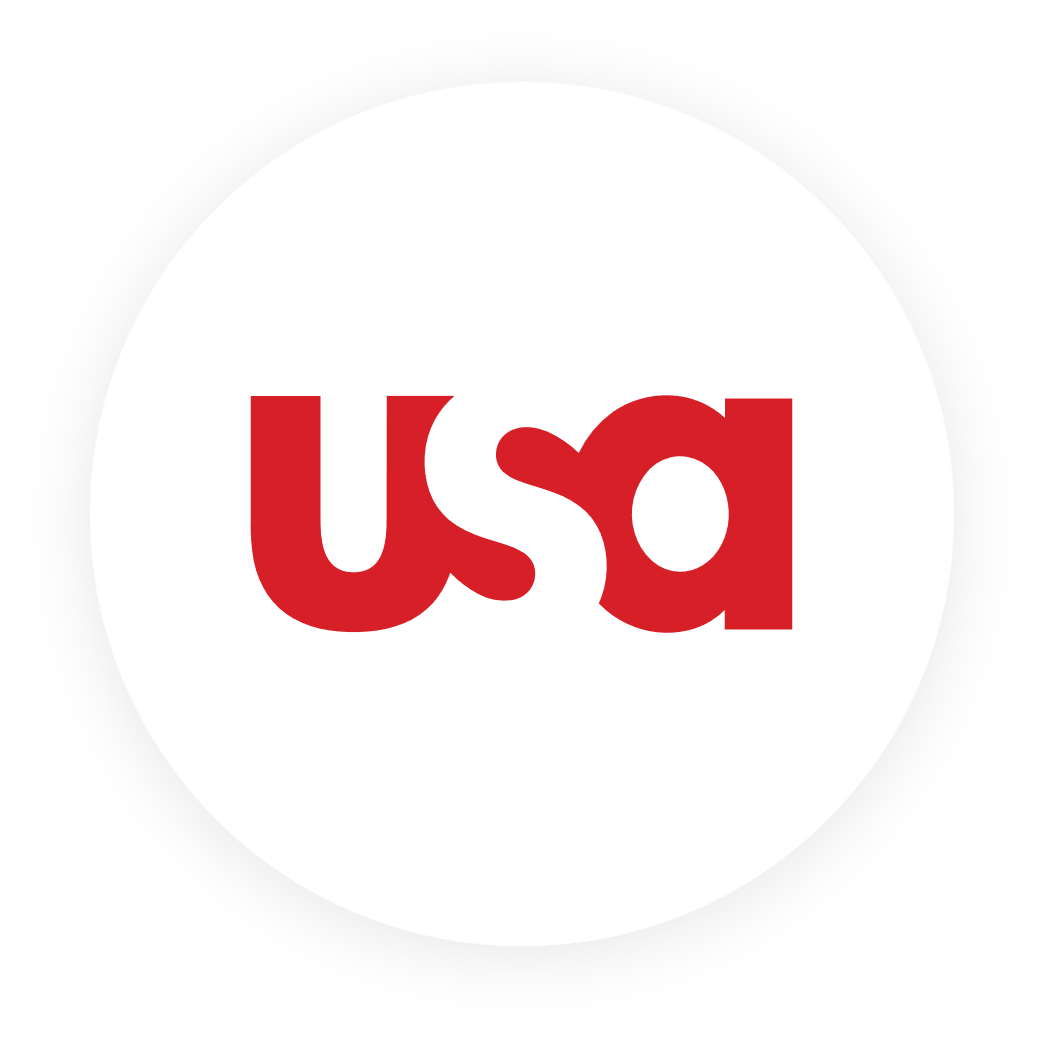 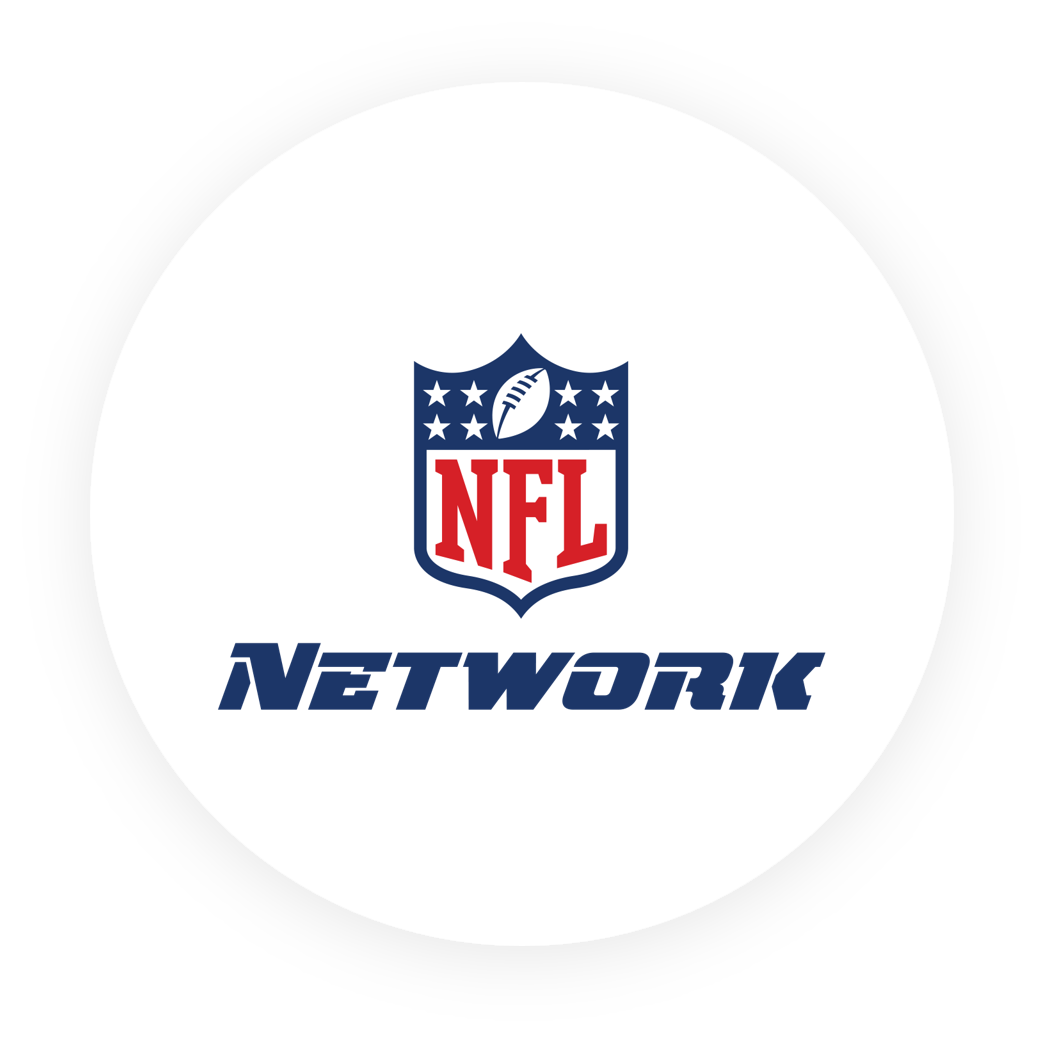 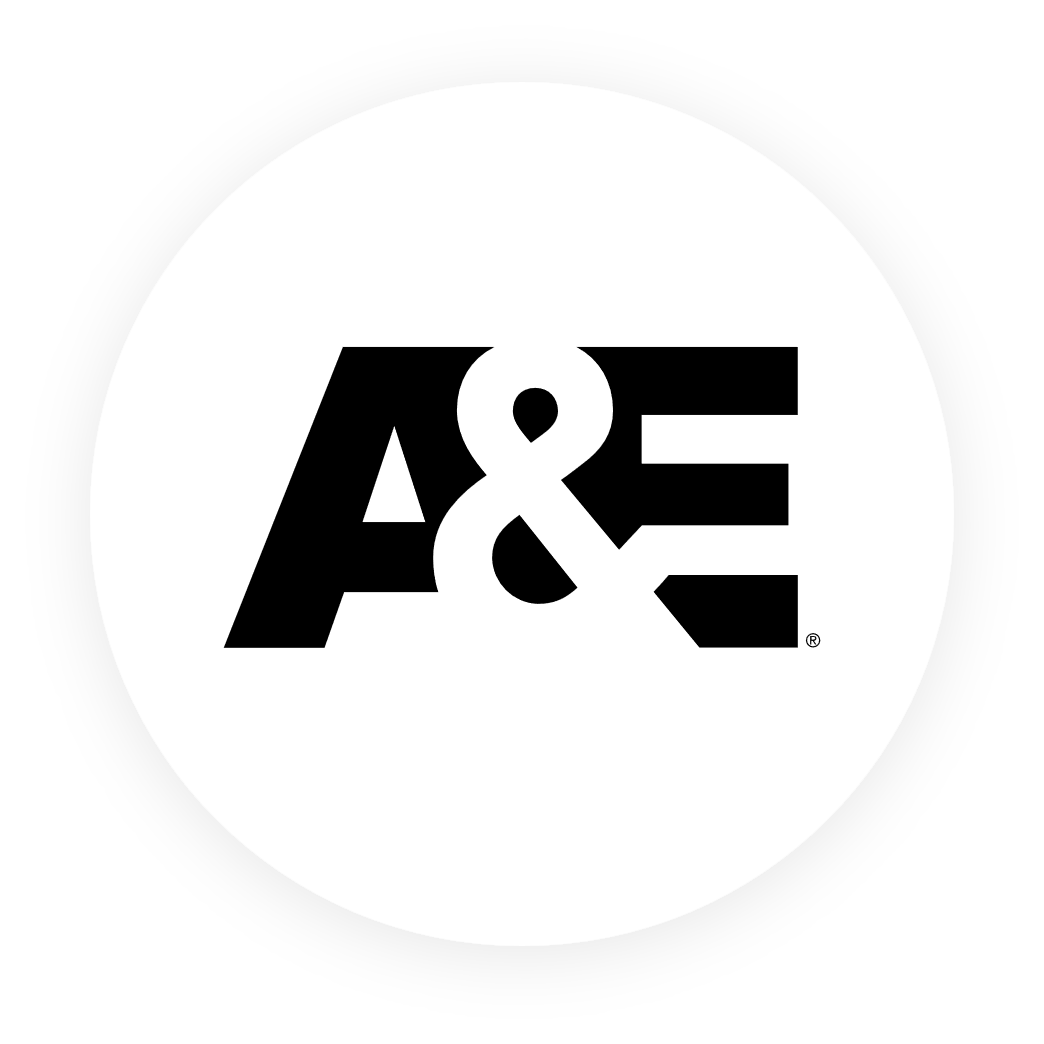 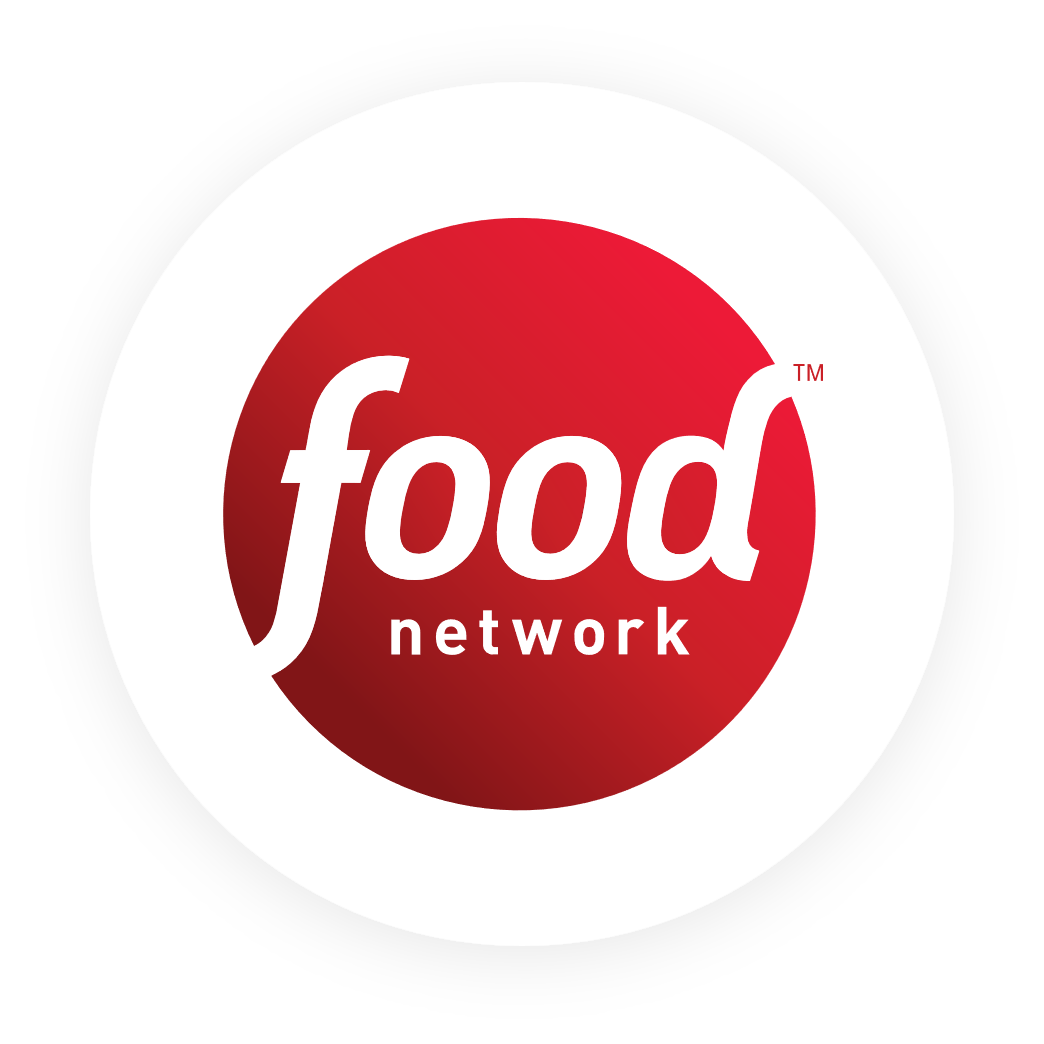 And So 
Much More!!
*High speed internet-connected compatible device required. Actual number of shows and movies will vary based on programming package. Additional fees apply for new releases and certain library titles.
6
©2025 DIRECTV. DIRECTV and all other DIRECTV marks are trademarks of DIRECTV, LLC.
PROPERTY OWNER BENEFITS  |  PREMIUM CHANNELS
Give residents even more with premium channels.
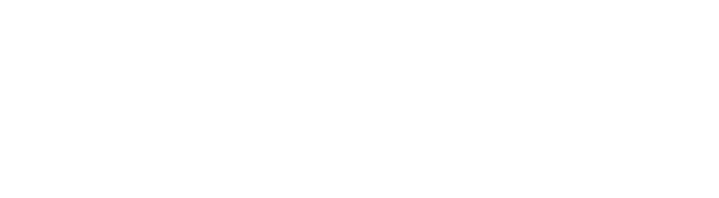 Includes HBO & Cinemax
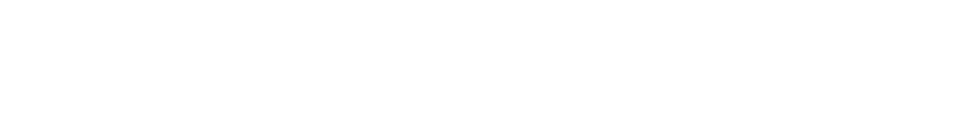 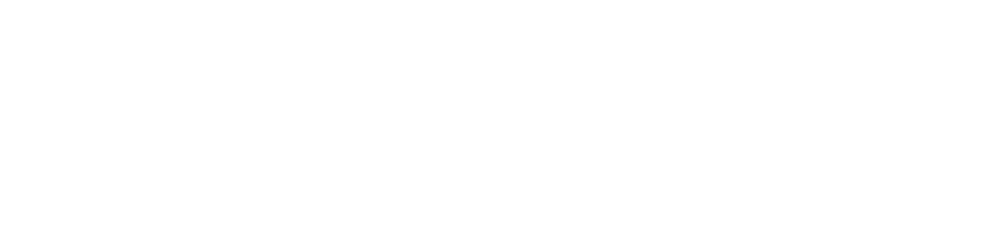 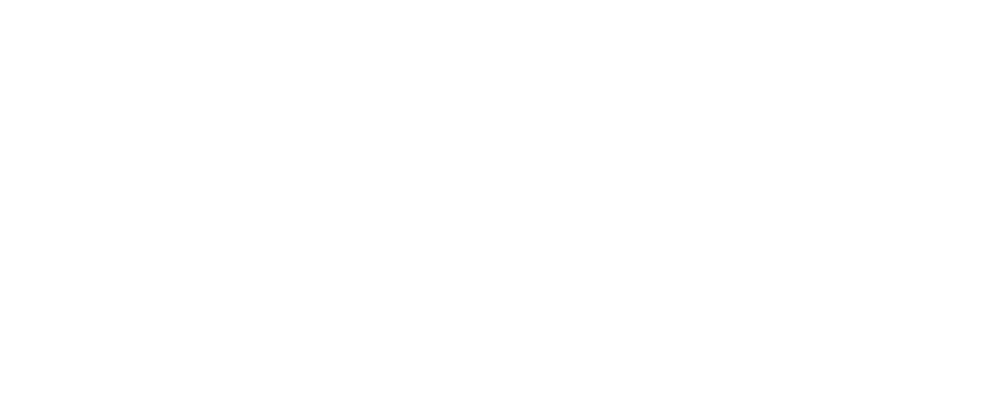 7
©2025 DIRECTV. DIRECTV and all other DIRECTV marks are trademarks of DIRECTV, LLC.
PROPERTY OWNER BENEFITS  |  PACKAGES, ENTERTAINMENT BUNDLE
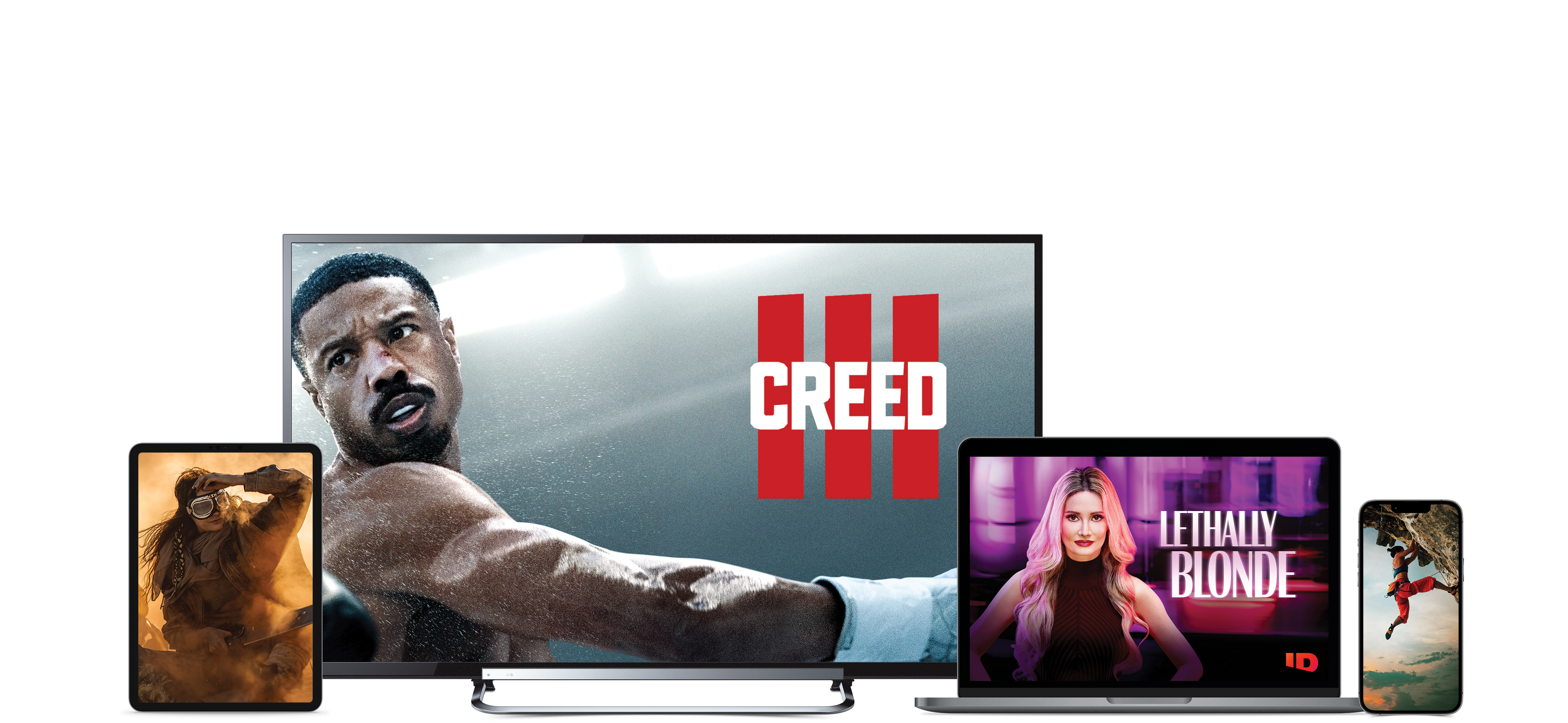 ENTERTAINMENT Package
Unparalleled Content Bundle
75+Channels
65,000 On Demand Titles
+
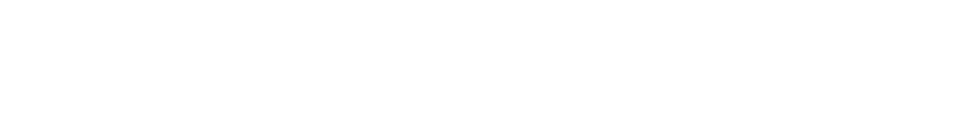 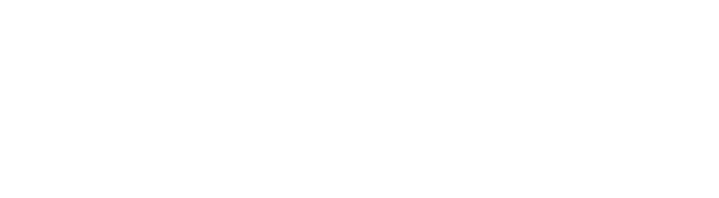 ONLY $29.24 PER UNIT + TAXES
$119.97
Bulk savings is based on Entertainment package residential pricing ($74.99), Max pricing ($16.99), Paramount+ with SHOWTIME pricing ($12.99), and monthly ARS fee ($15). 
*High speed internet-connected compatible device required. Actual number of shows and movies will vary based on programming package. Additional fees apply for new releases and certain library titles.
8
©2025 DIRECTV. DIRECTV and all other DIRECTV marks are trademarks of DIRECTV, LLC.
PROPERTY OWNER BENEFITS  |  PACKAGES, CHOICE BUNDLE
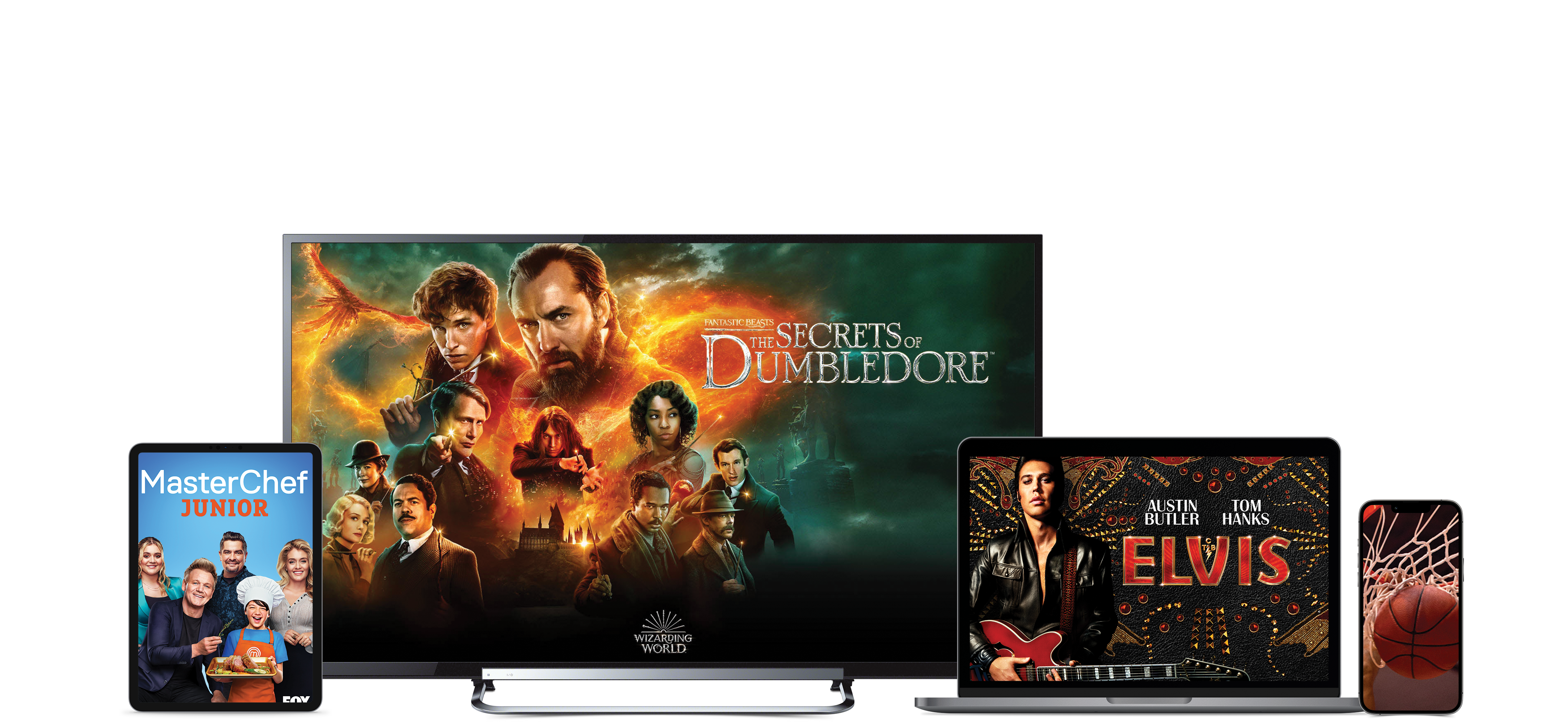 CHOICE Package
Best Value with Sports
105+Channels
75,000 On Demand Titles
+
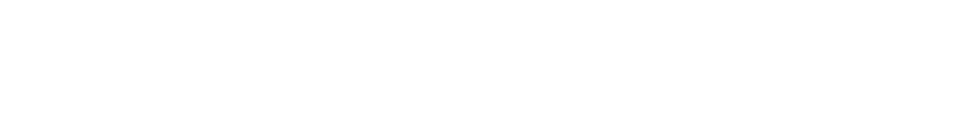 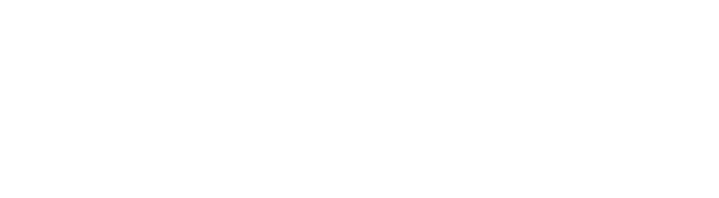 ONLY $39.74 PER UNIT + TAXES
$152.96
Bulk savings is based on CHOICE package residential pricing ($89.99), Max pricing ($16.99), Paramount+ with SHOWTIME pricing ($12.99), monthly ARS fee ($15) and monthly RSN fee ($17.99). 
*High speed internet-connected compatible device required. Actual number of shows and movies will vary based on programming package. Additional fees apply for new releases and certain library titles.
9
©2025 DIRECTV. DIRECTV and all other DIRECTV marks are trademarks of DIRECTV, LLC.
PROPERTY OWNER BENEFITS  |  COMPATIBLE DEVICES
The Resident Is In Control
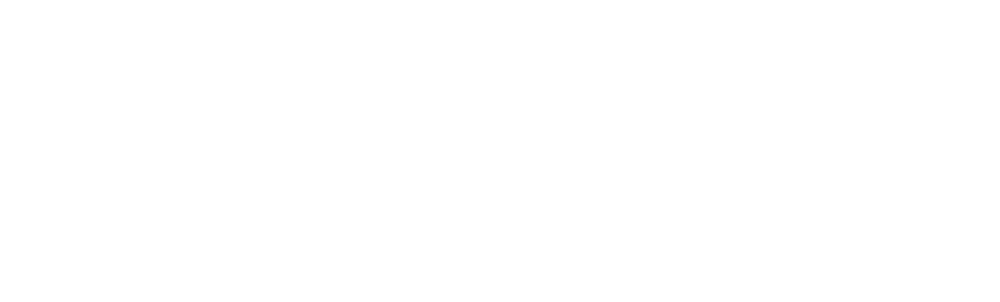 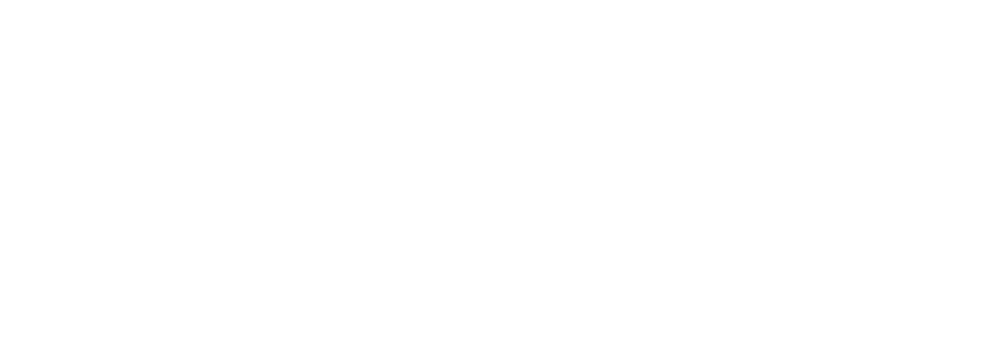 Compatible mobile devices, tablets, and browsers connected to a cellular network
Compatible streaming devices or TV
Wired or Wi-Fi® internet connection for TV streaming devices
DIRECTV Streaming TV account
DIRECTV app downloaded from your device’s app store
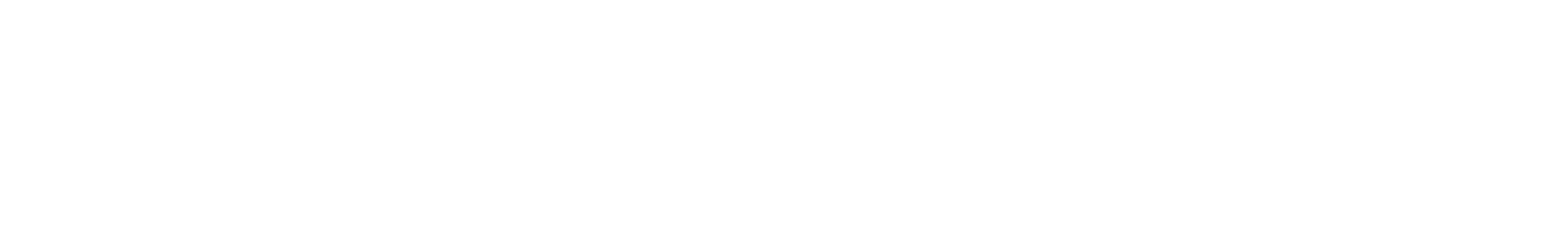 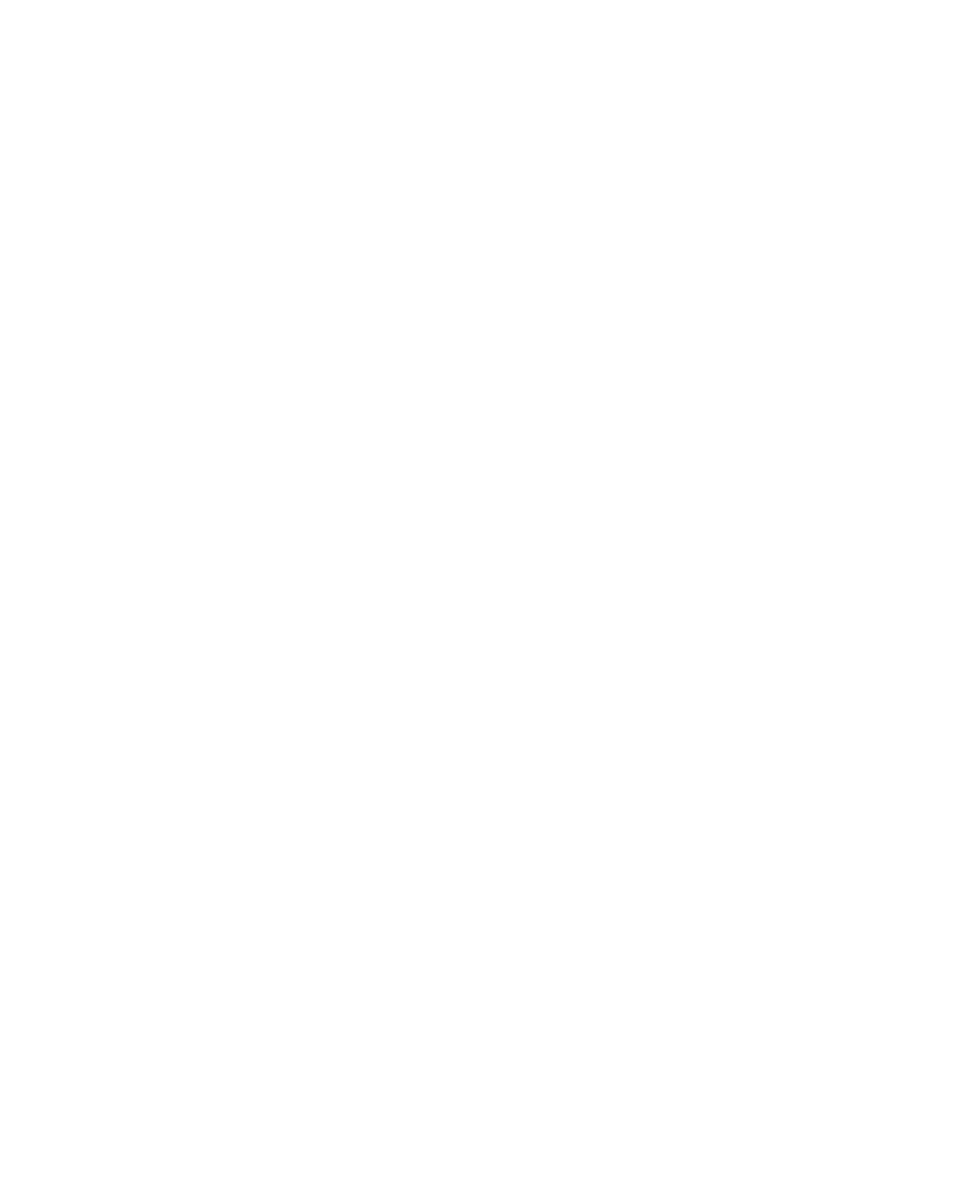 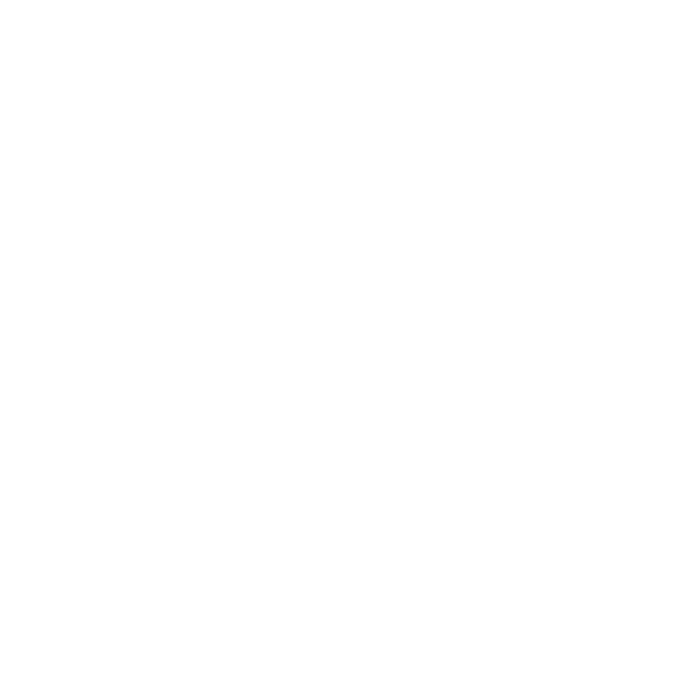 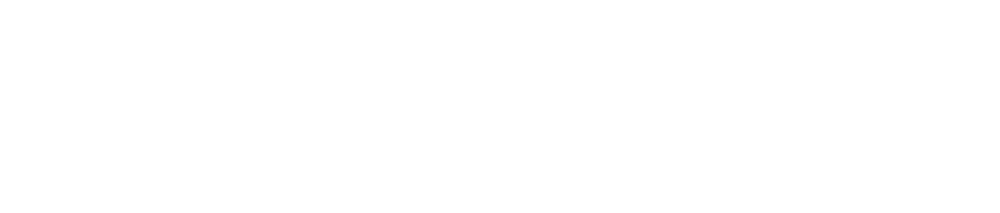 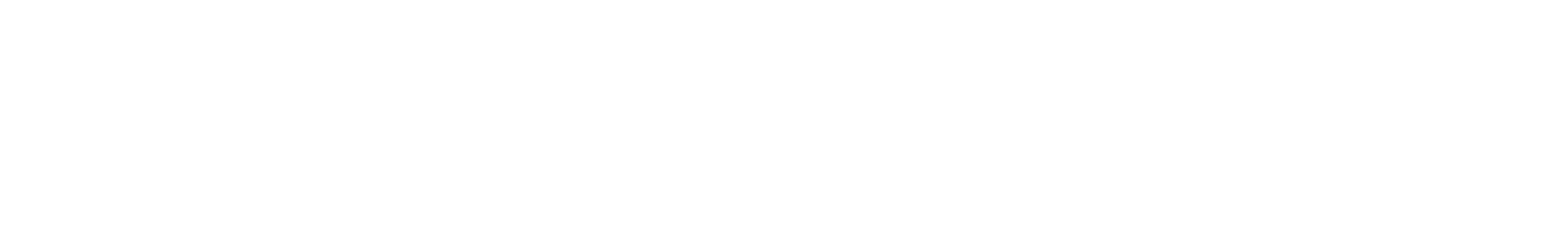 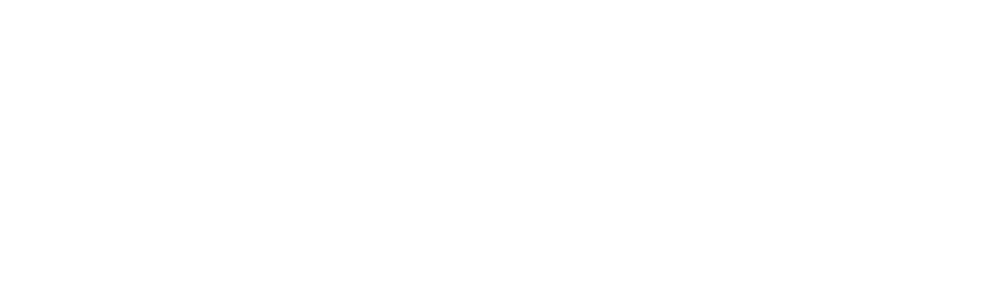 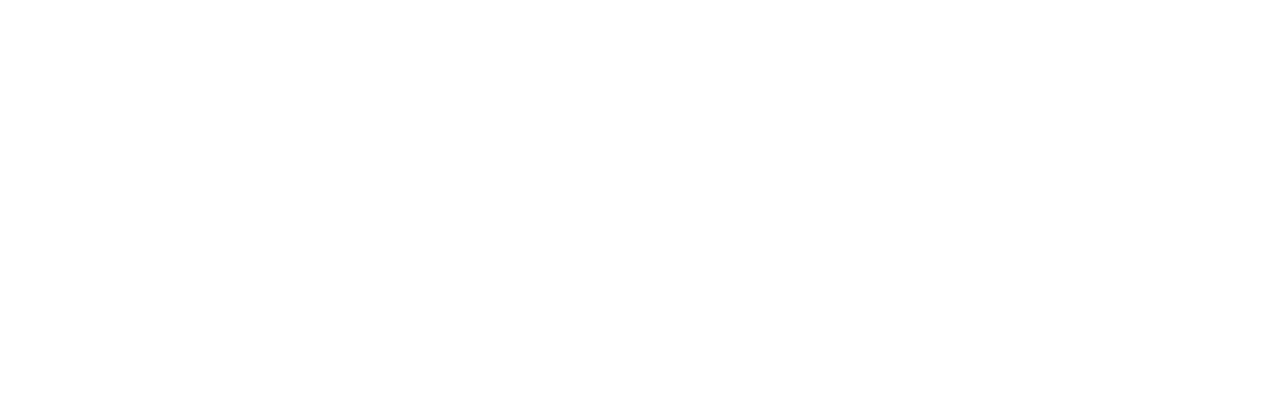 ***Get Info on Compatible Devices | DIRECTV Customer Service & Support
10
©2025 DIRECTV. DIRECTV and all other DIRECTV marks are trademarks of DIRECTV, LLC.
[Speaker Notes: PROPERTY OWNER = RESIDENT]
RESIDENT BENEFITS
Don’t settle. Give your residents the content they want.
Get the most popular channels, no matter which programming package you choose.Based on 2023 Nielsen ratings.
20 hours of cloud DVR storageincluded in every package.
Local and national channels streaming on all screens.Some local channels not available in select markets
Easily access live TV and thousands of streaming apps like Netflix, Max, Prime Video, and more.
Easy self-setup and installation.
Our streaming device is portable.
DIRECTV is your home for regional sports, with the most in-market RSNs.Compared to cable, Dish and most streaming providers. RSNs avail. with CHOICE package or higher. Availability of RSNs varies by ZIP code and package.
Gemini’s voice remote lets you quickly find your shows and entertainment – just ask Google.Internet connection required. Google login req’d. Google, Google Play, and Android TV are trademarks of Google LLC.
11
©2025 DIRECTV. DIRECTV and all other DIRECTV marks are trademarks of DIRECTV, LLC.
RESIDENT BENEFITS
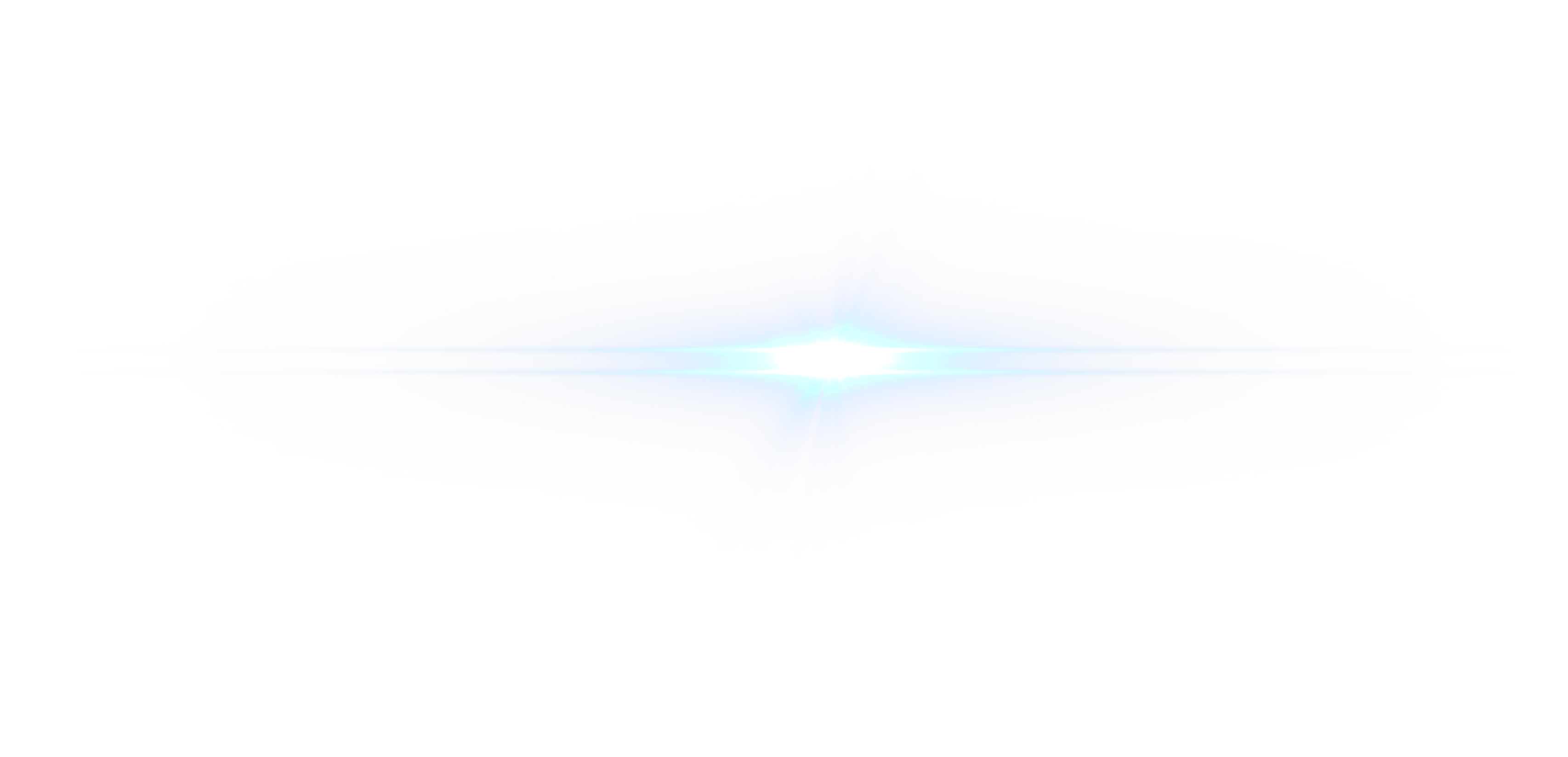 OUR BEST EQUIPMENT IS INCLUDED!
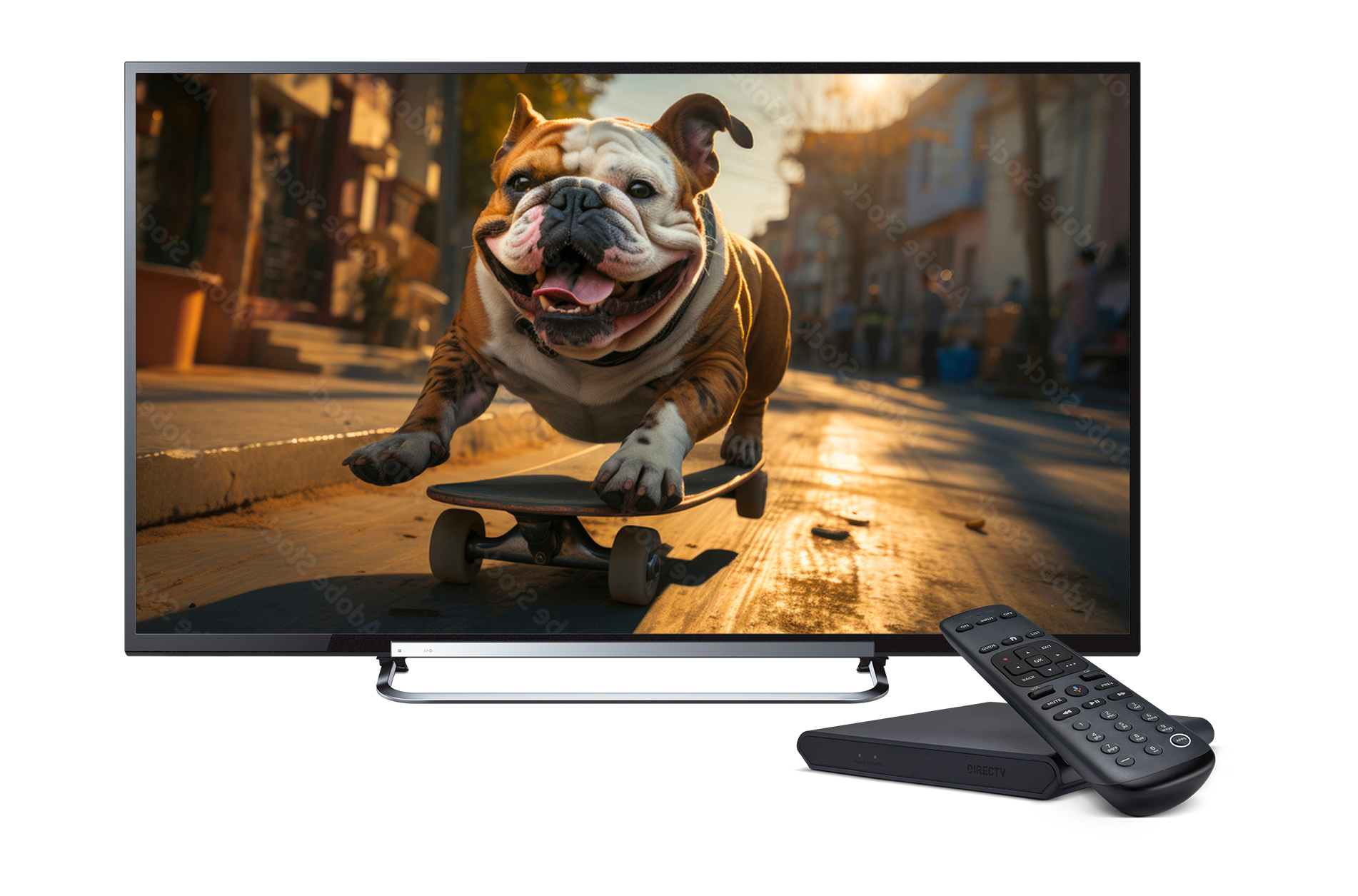 Gemini Offers Enhanced Features
Easy access to your favorite apps, a wireless 4K experience on every compatible TV via your favorite apps and a voice-controlled remote.Req's separate paid subscriptions to 3rd party apps. High speed internet-connected compatible device required. Google login required.
Quick & Easy Self Set-up
Self-setup is easy, and no technician or installation equipment is needed.
Take It With You
The Gemini device is portable.
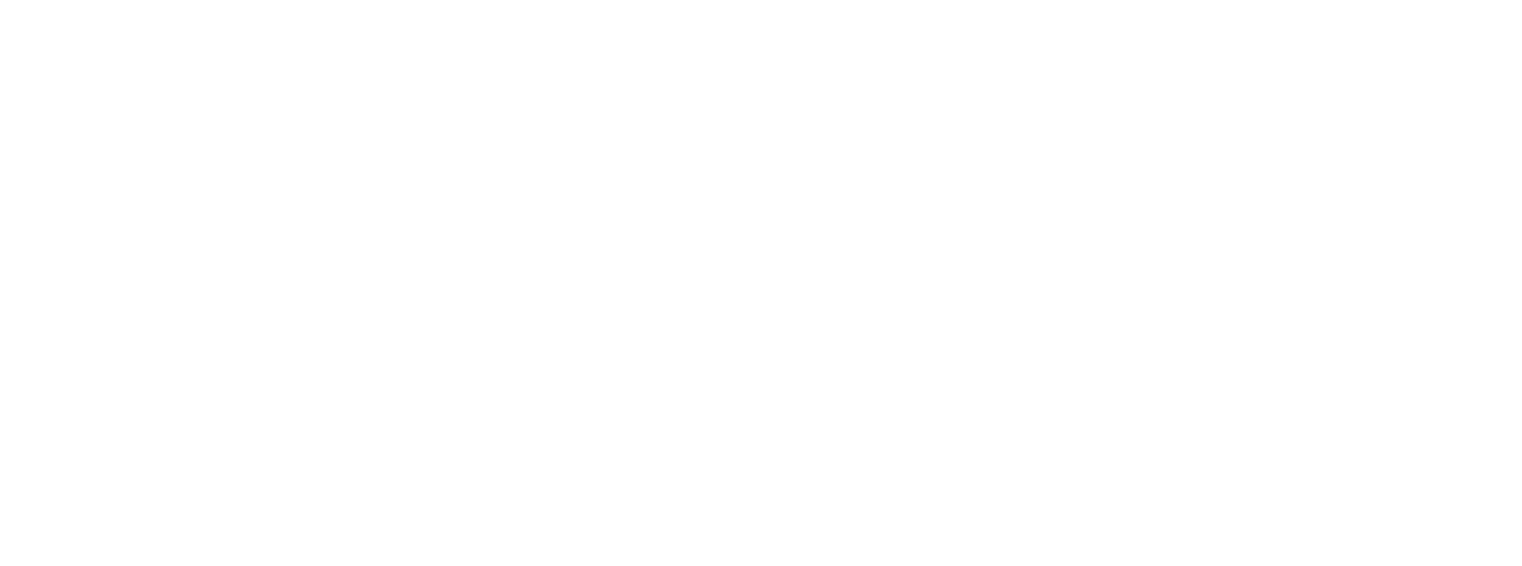 12
©2025 DIRECTV. DIRECTV and all other DIRECTV marks are trademarks of DIRECTV, LLC.
[Speaker Notes: NON 55+ SEGMENTS]
RESIDENT BENEFITS
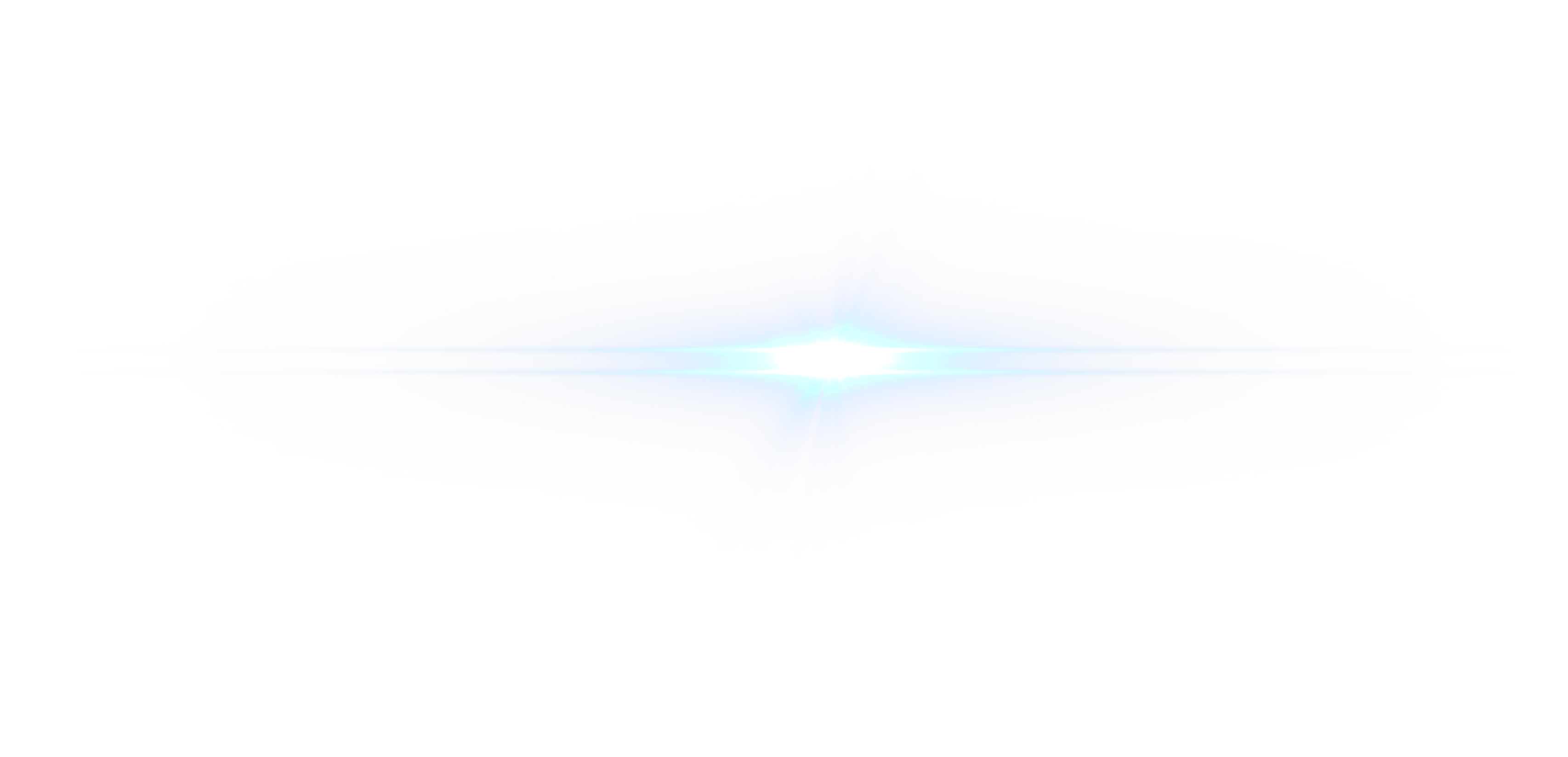 OUR BEST EQUIPMENT IS INCLUDED!
Gemini Offers Enhanced Features
Easy access to your favorite apps, a wireless 4K experience on every compatible TV via your favorite apps and a voice-controlled remote.Req's separate paid subscriptions to 3rd party apps. High speed internet-connected compatible device required. Google login required.
Quick & Easy Self Set-up
Self-setup is easy, and no technician or installation equipment is needed.
Take It With You
The Gemini device is portable.
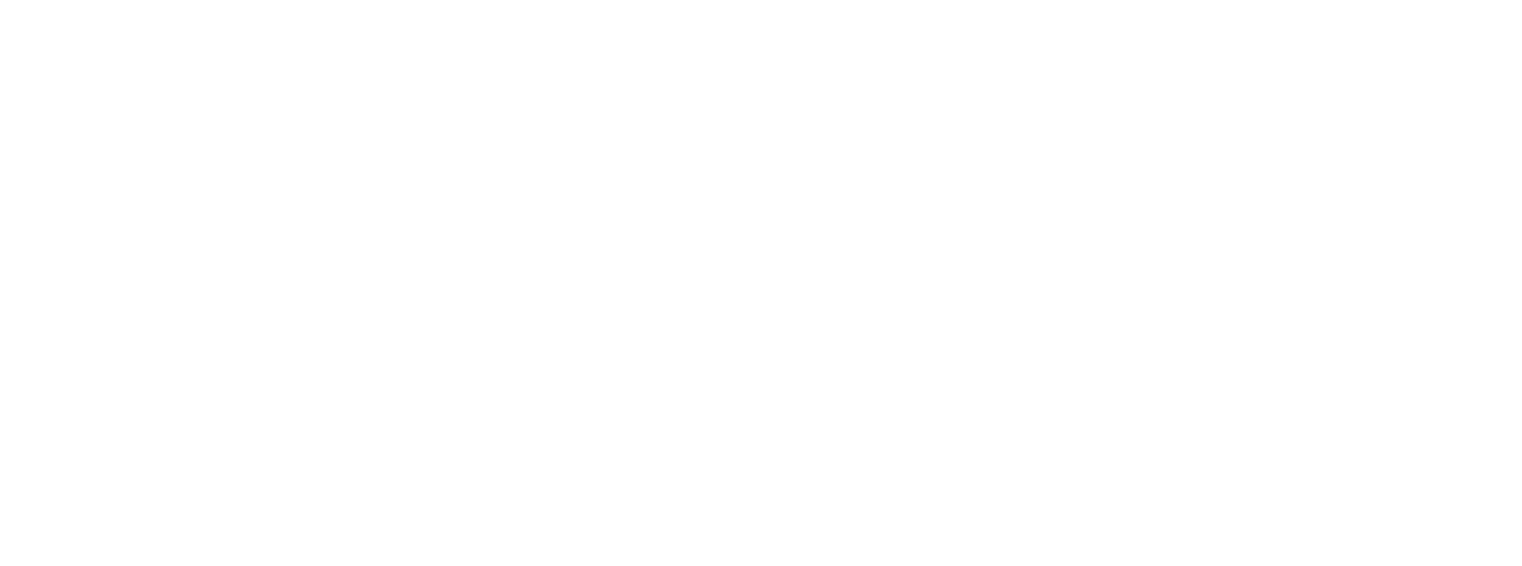 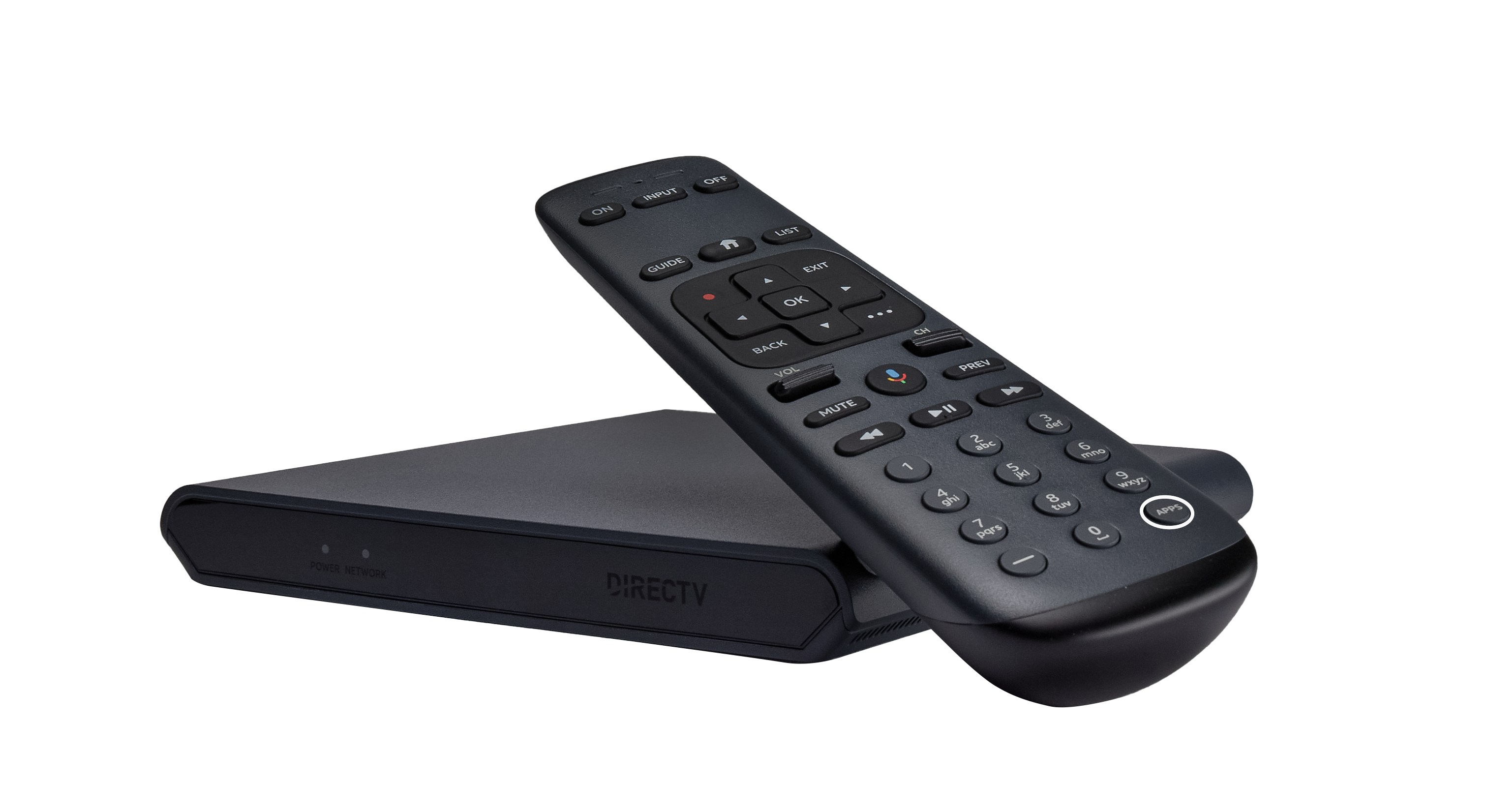 13
©2025 DIRECTV. DIRECTV and all other DIRECTV marks are trademarks of DIRECTV, LLC.
[Speaker Notes: ALT Version for 55+ audience / HOA AUDIENCE]
RESIDENT BENEFITS  |  THE APP
Your Content Everywhere
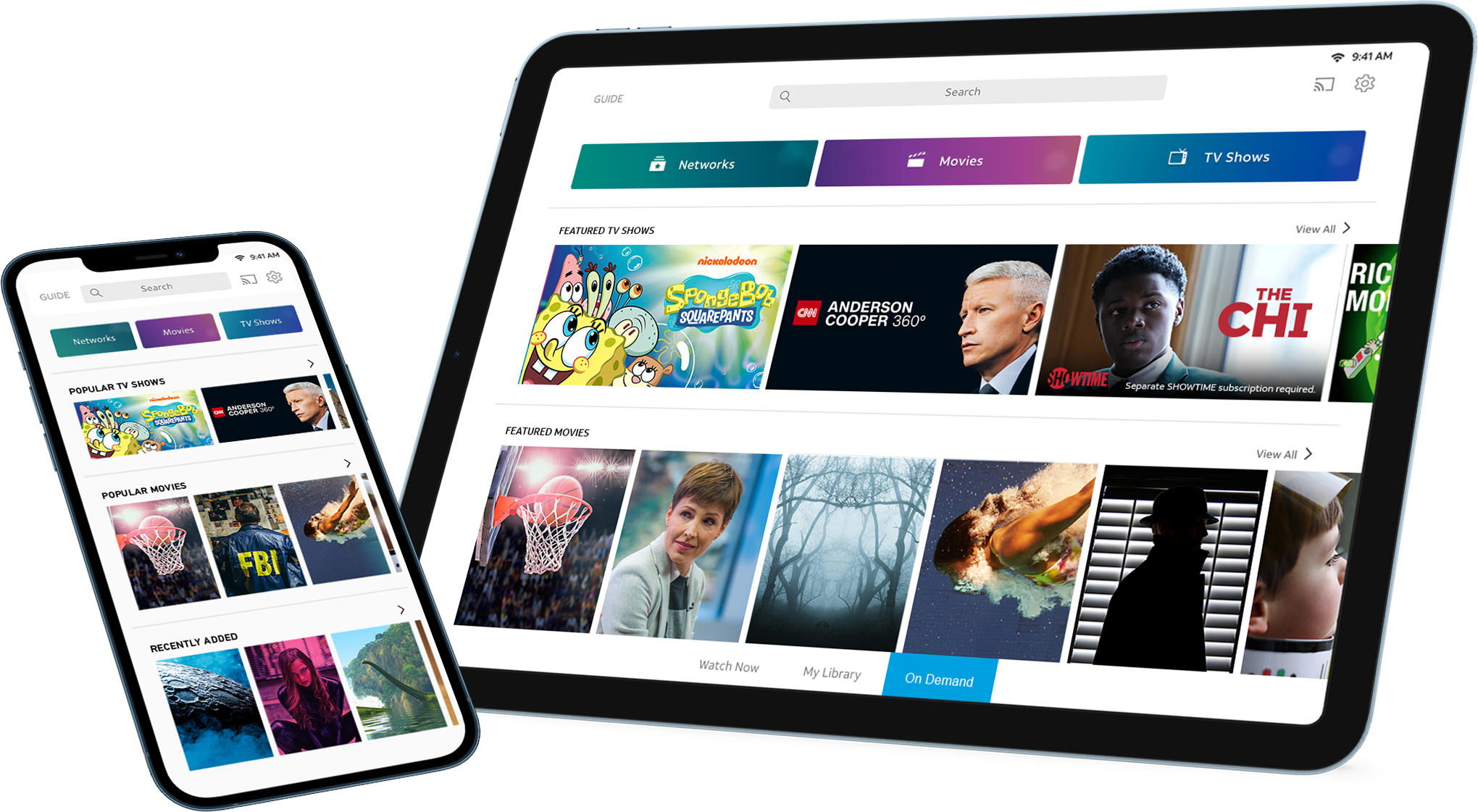 Watch on smart TVs and streaming 
devices while you’reaway from 
home via theDIRECTV app.
Available only in the U.S. (excl. Puerto Rico and U.S.V.I.). Req’s compatible device and data connection; data charges may apply. Not all channels available to stream. Limited to up to 3 concurrent streams. Restr’s apply. Visit directv.com/app for more information.
14
©2025 DIRECTV. DIRECTV and all other DIRECTV marks are trademarks of DIRECTV, LLC.
“
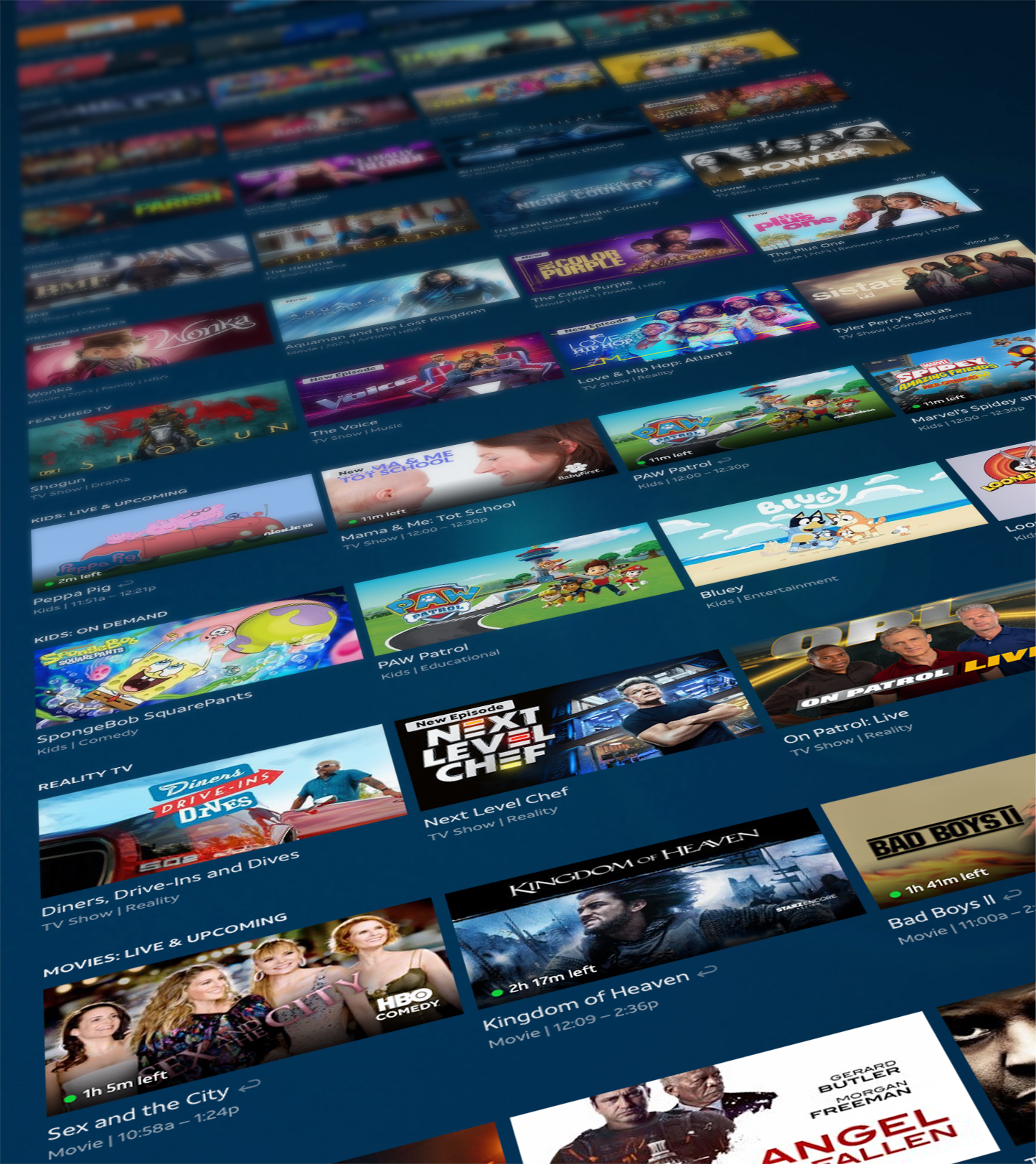 CLOSING  |  TESTIMONIALS
User interface of DIRECTV Stream was clean, easy to navigate. Jumping from channel to "on demand" options are very quick and seamless.
Keys Gate
We signed up for DIRECTV on Monday and we were instantly able to use the app on our Apple TVs and iPad. Now I can’t wait to cancel that extra internet speed package we pay for!
Palm Isle Estates
Picture quality is clearer, crisper, and brighter than U-Verse since all channels come in at 1080p resolution.
Keys Gate
I was able to activate the account and start streaming right away. Super easy.
Oaks at Boca
15
©2024 DIRECTV. DIRECTV and all other DIRECTV marks are trademarks of DIRECTV, LLC.
Pair DIRECTV Stream Bulk Services with your Internet Solution
and make premium entertainment standard in every unit.
Don’t miss the opportunity to bring this brand new, and only national bulk streaming product to your community!
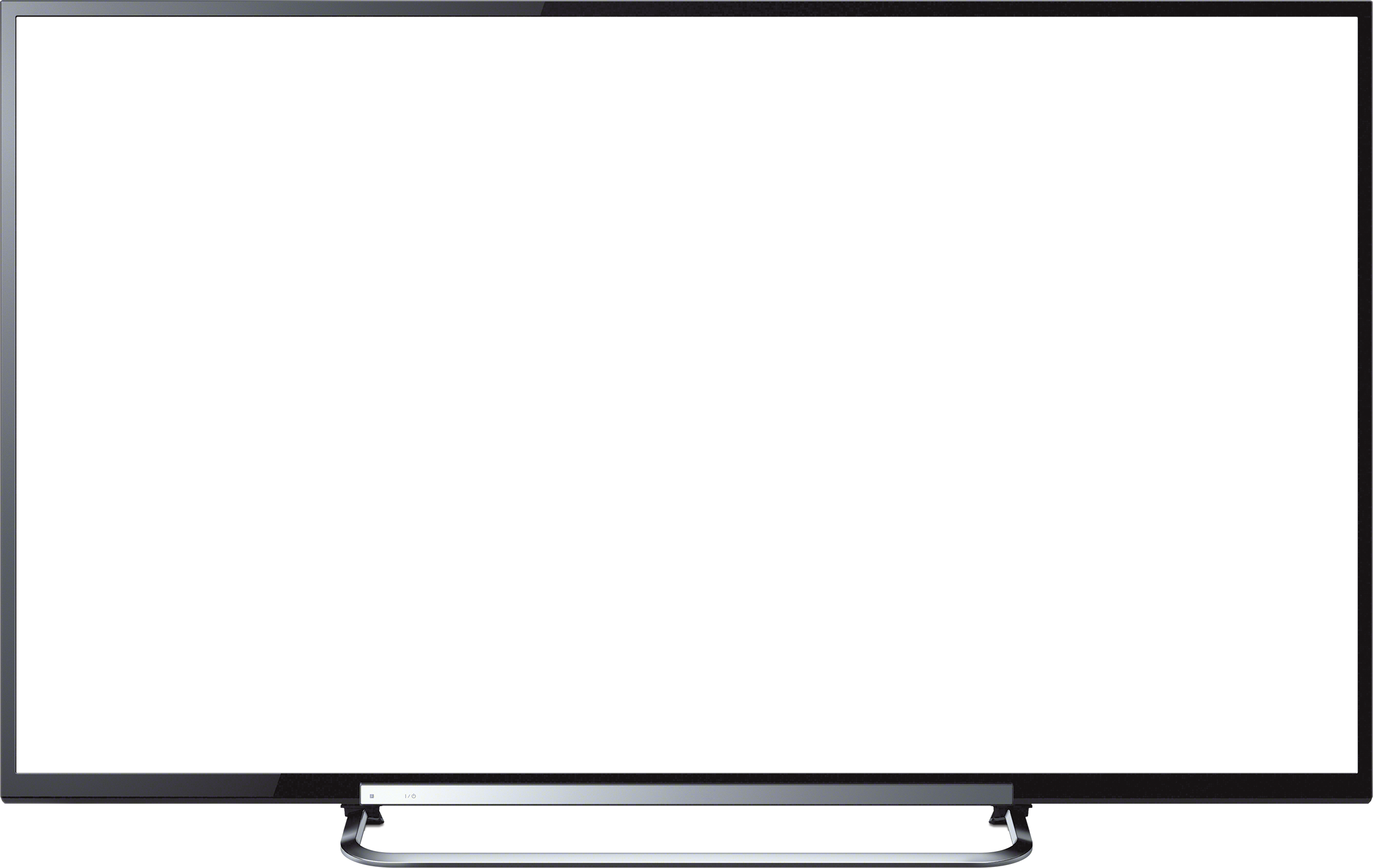 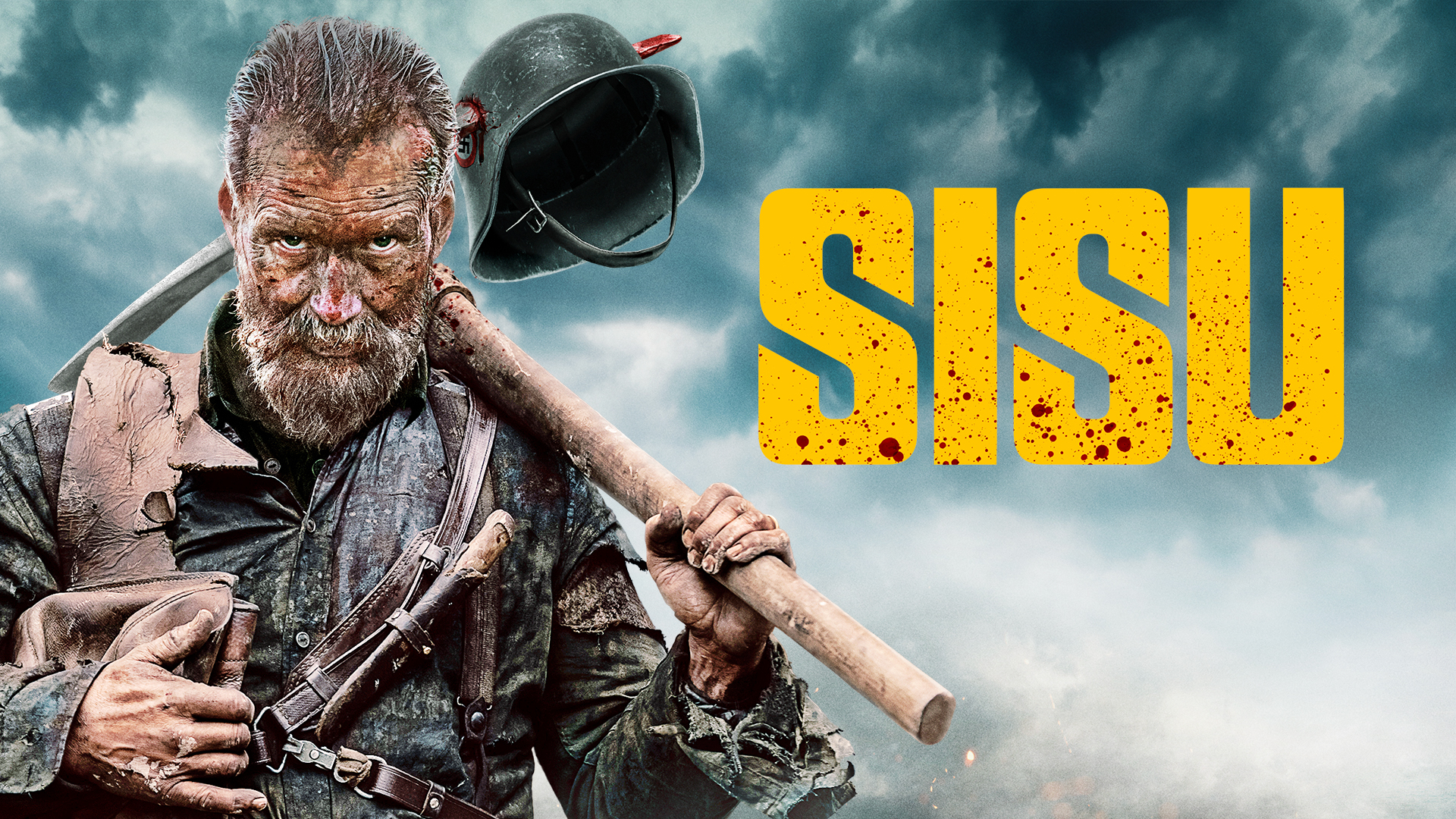 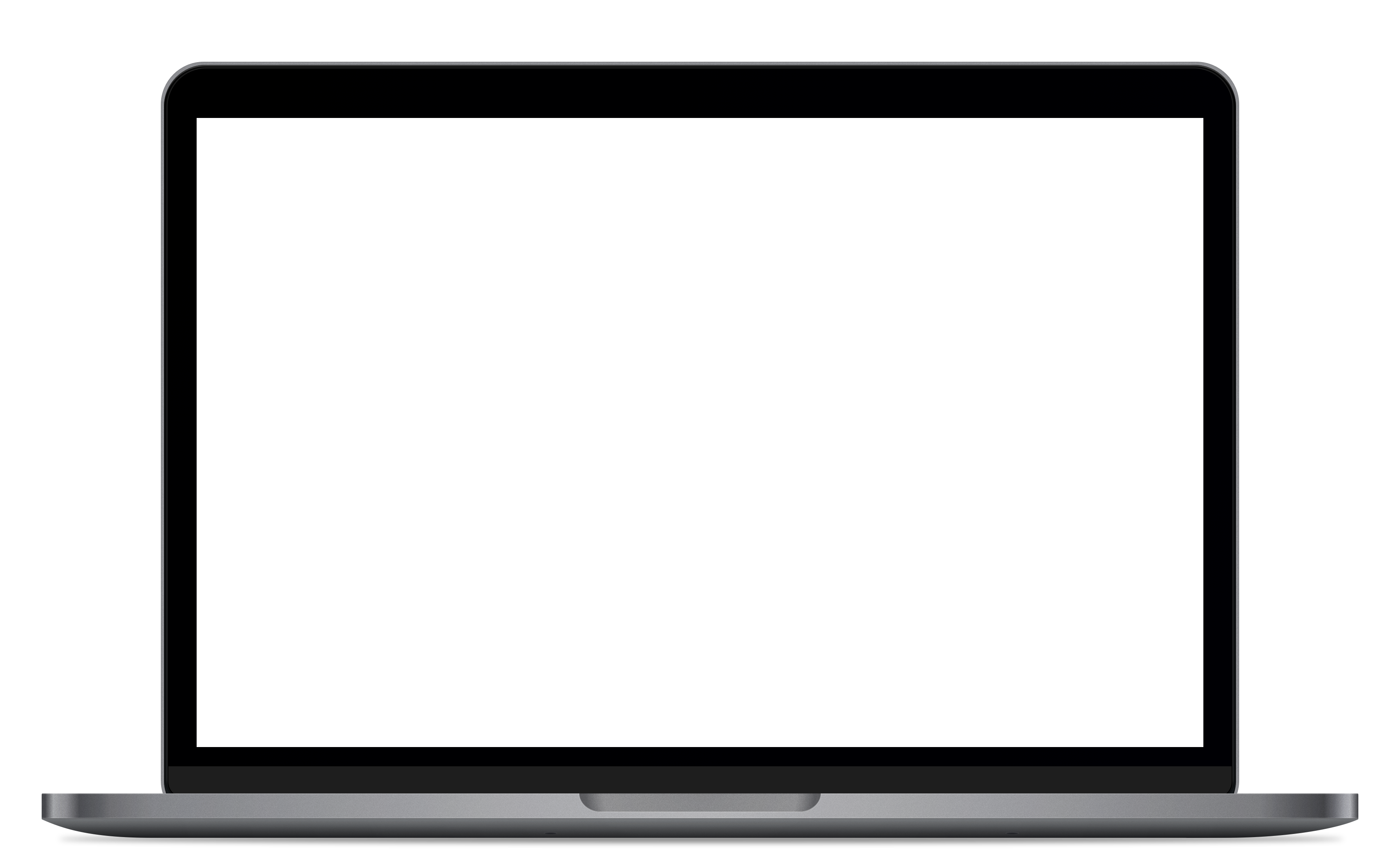 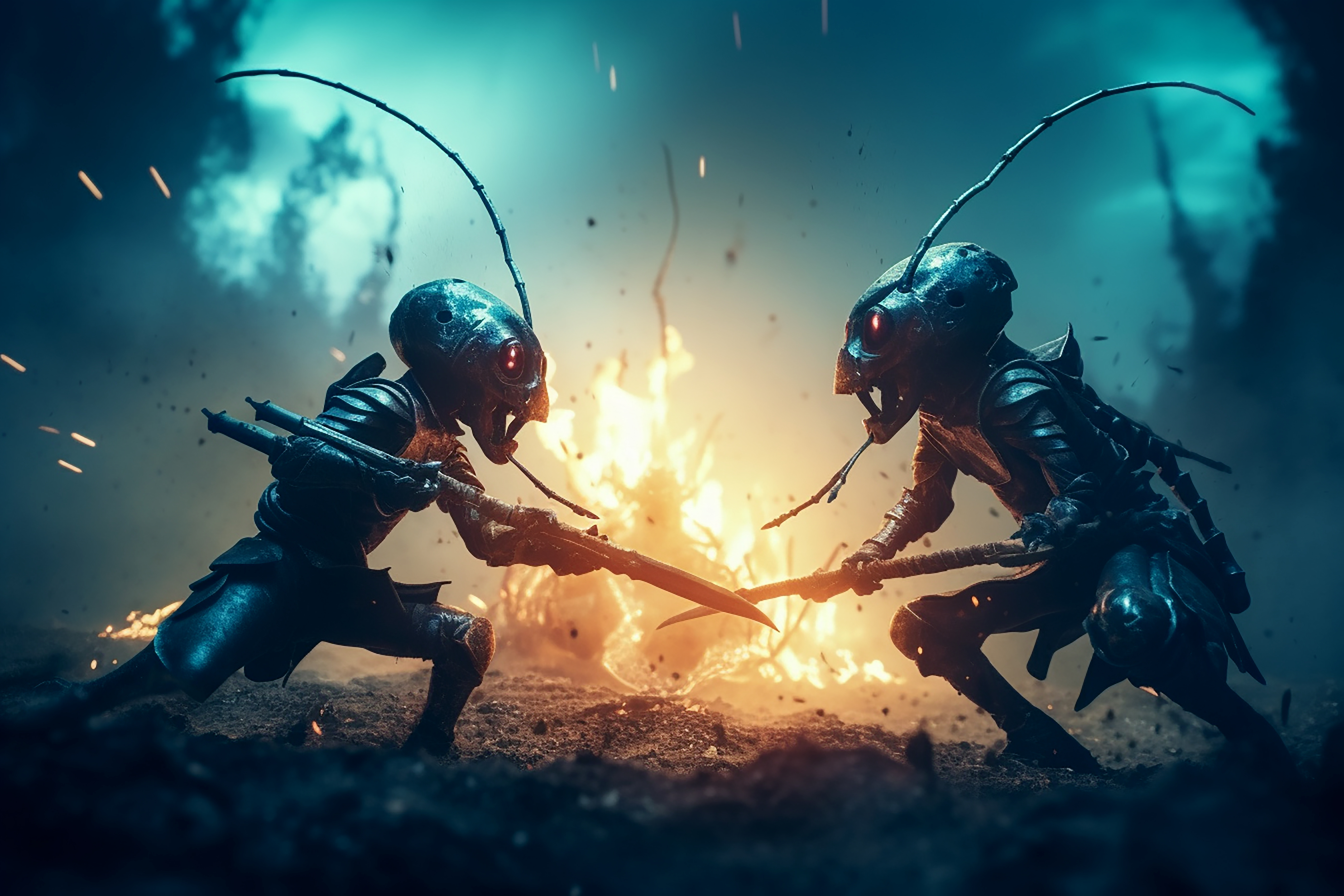 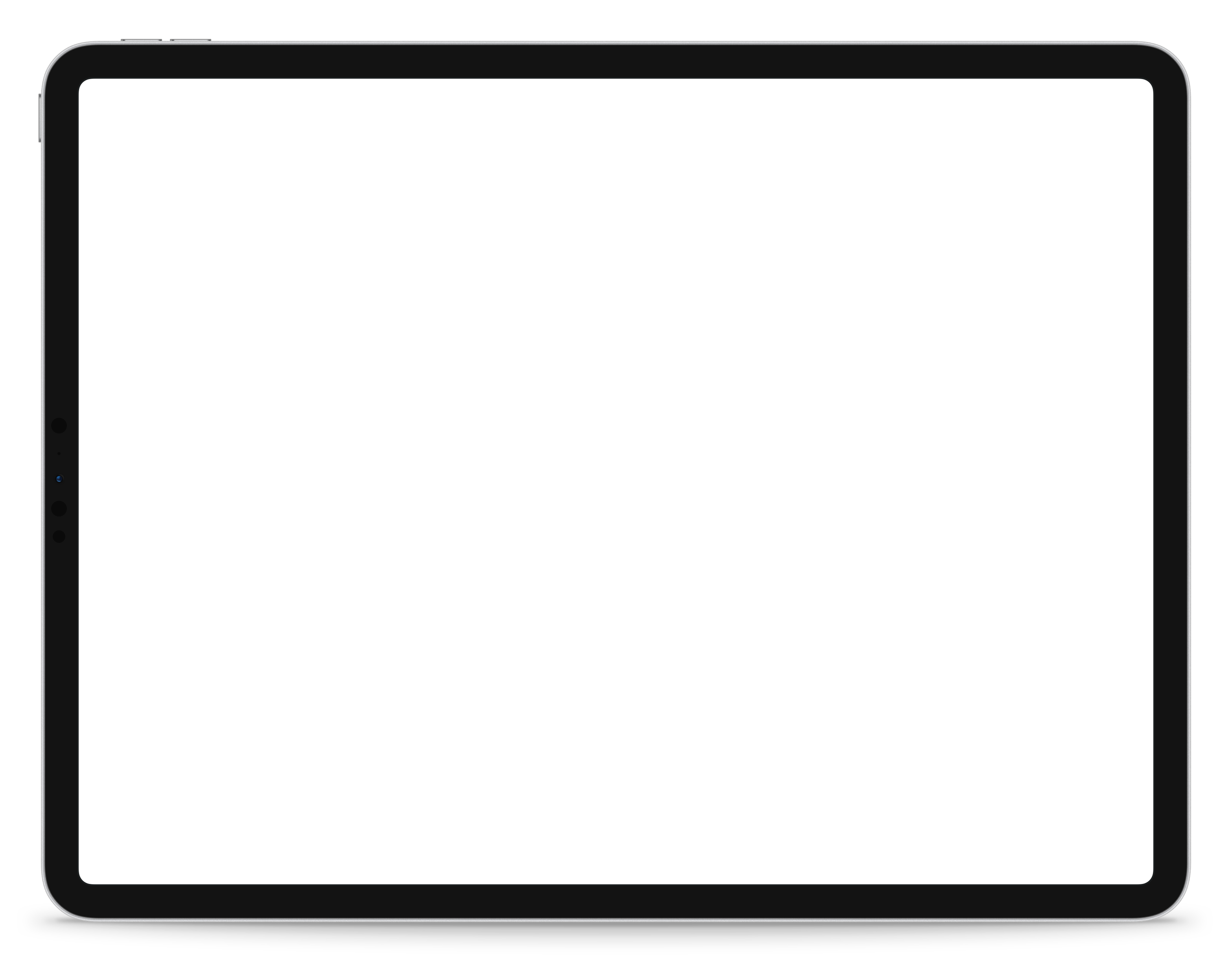 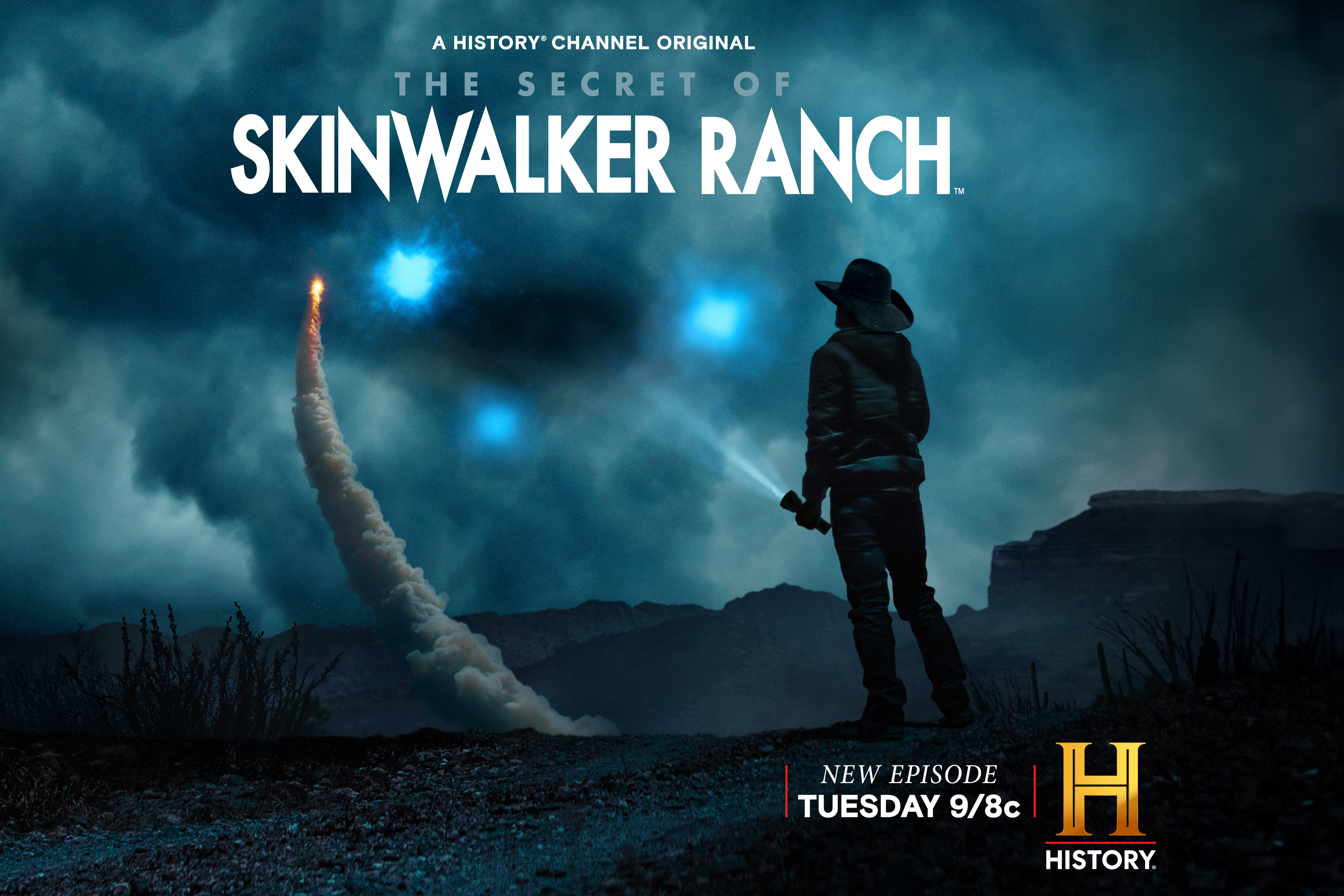 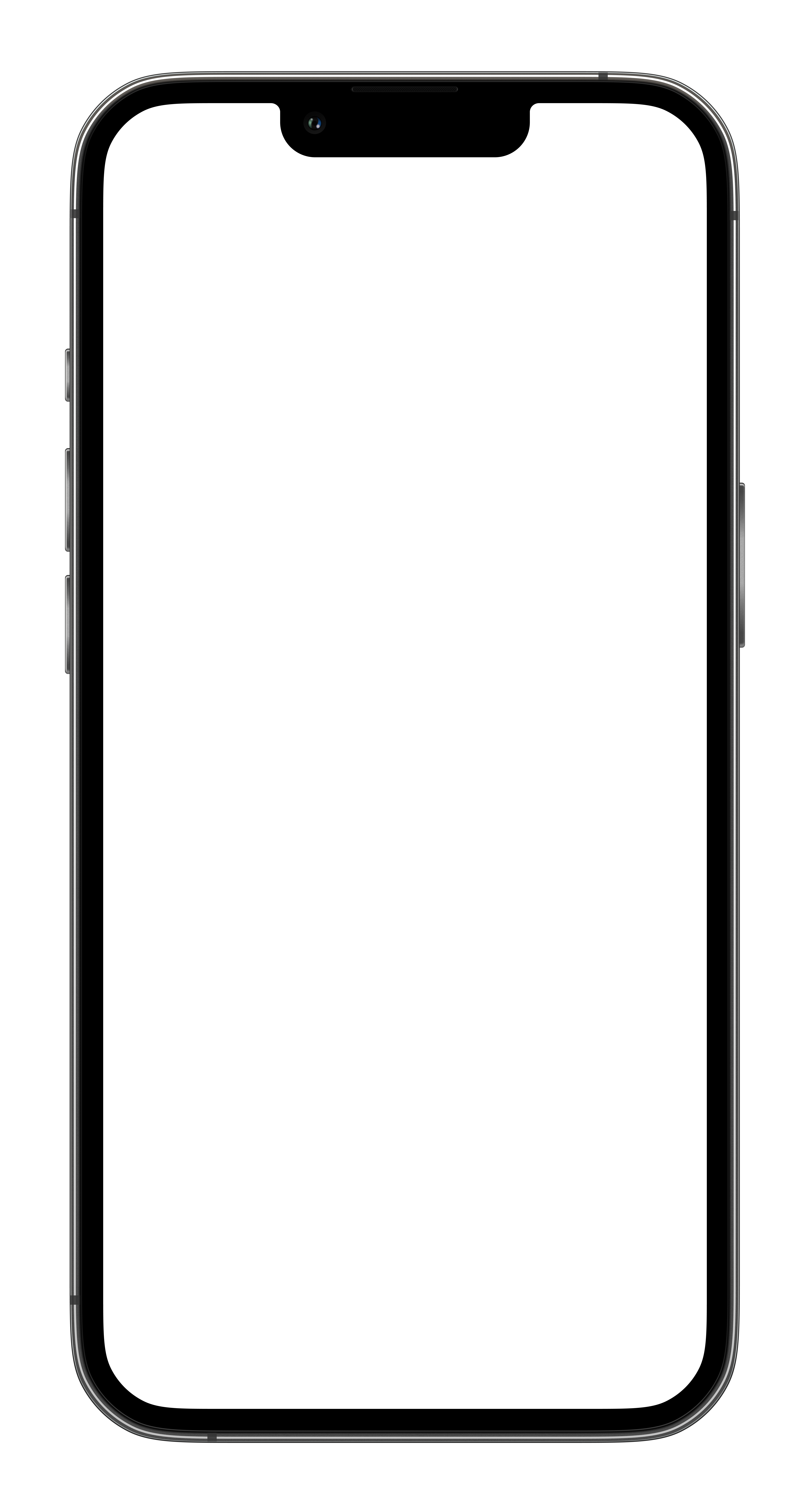 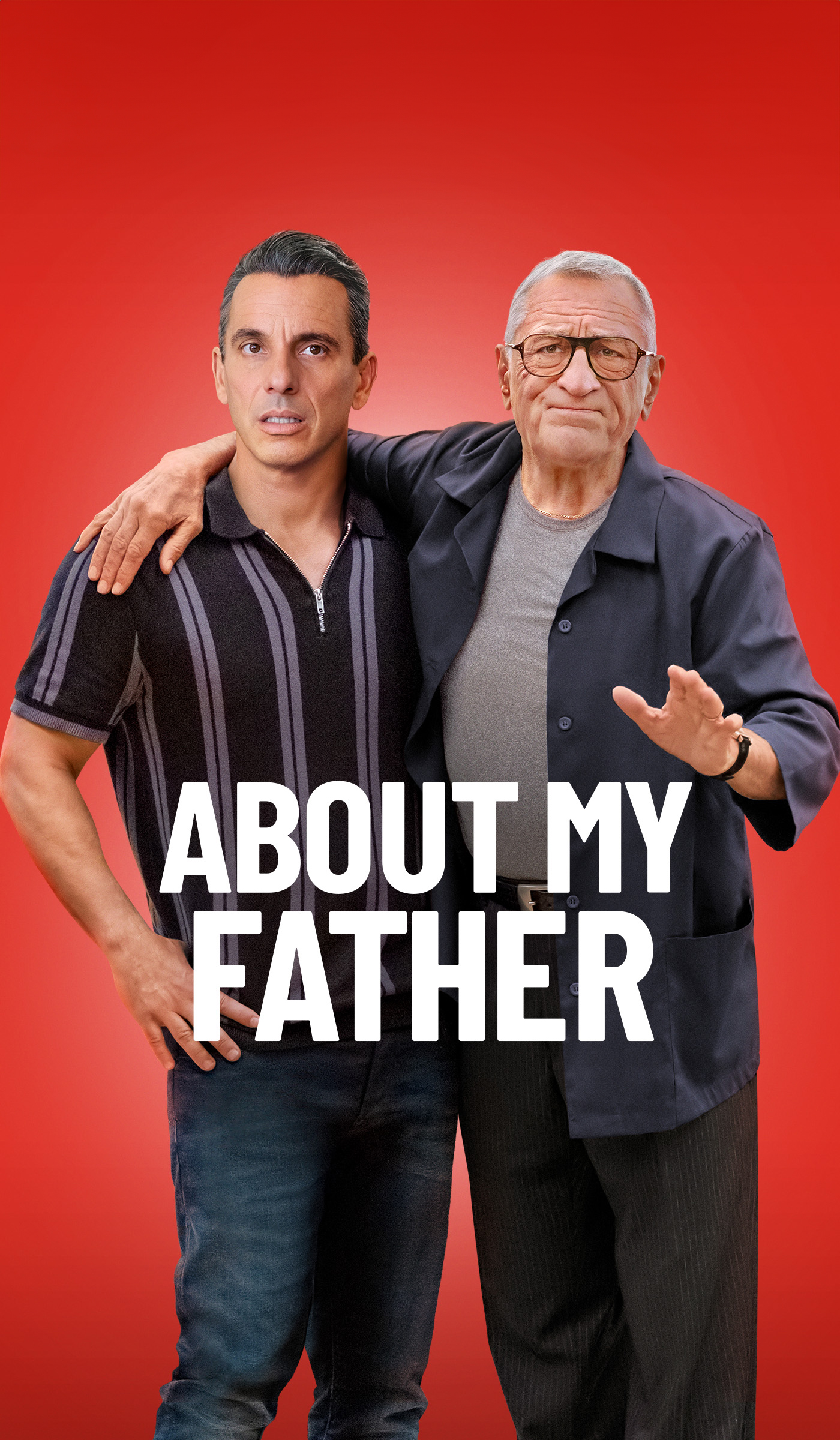 16
©2025 DIRECTV. DIRECTV and all other DIRECTV marks are trademarks of DIRECTV, LLC.
[Speaker Notes: PROPERTY OWNERS & HOA = community]
Pair DIRECTV Stream Bulk Services with your Internet Solution
and make premium entertainment standard in every unit.
Premium content at an unparalleled value
100% Streaming, no dish required
Simple and easy setup 
Courtesy accounts for common areas on property
Portability of the product 
No customer installation, no truck roll, no technician needed
No additional cost to deliver premium content over your Internet
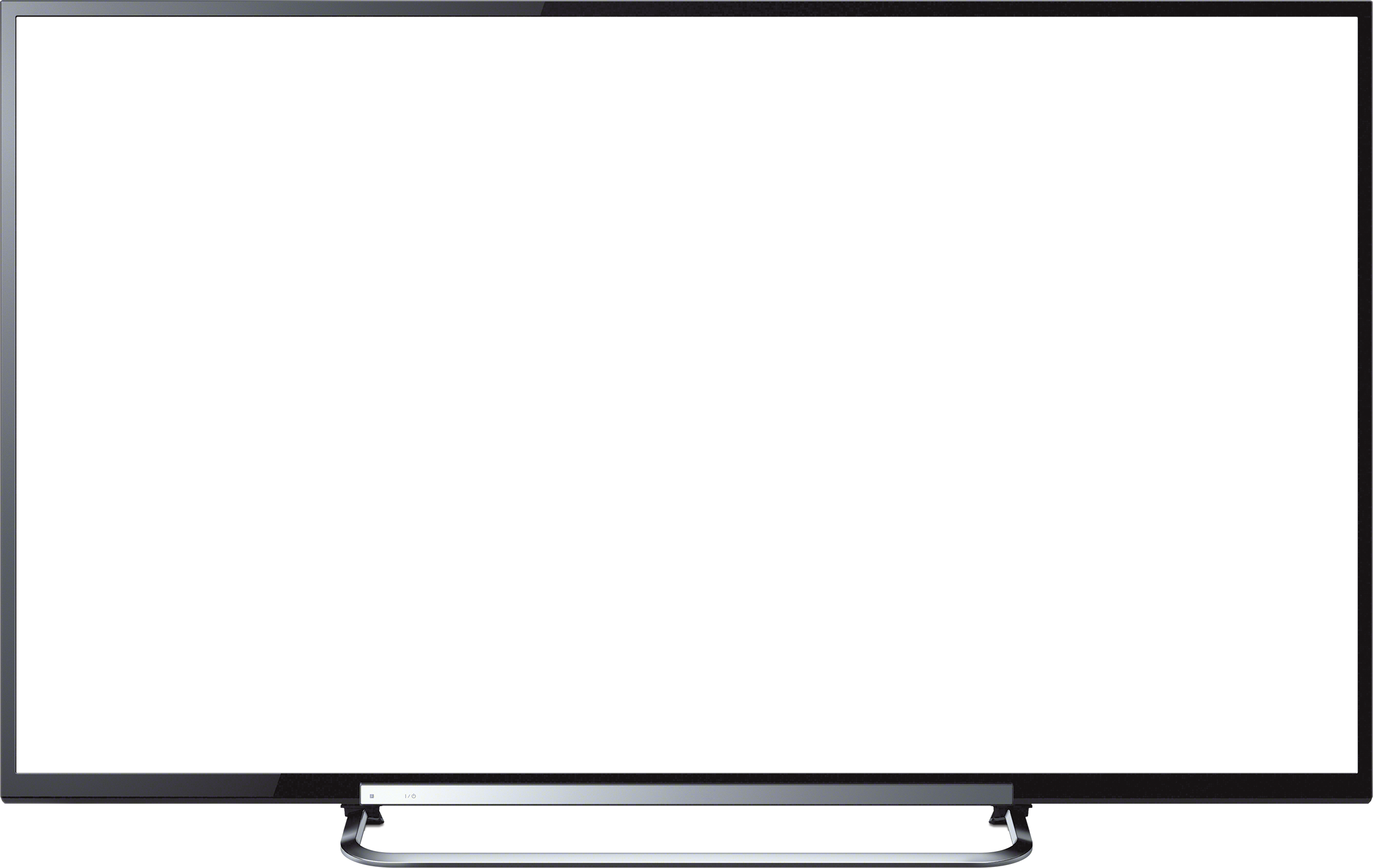 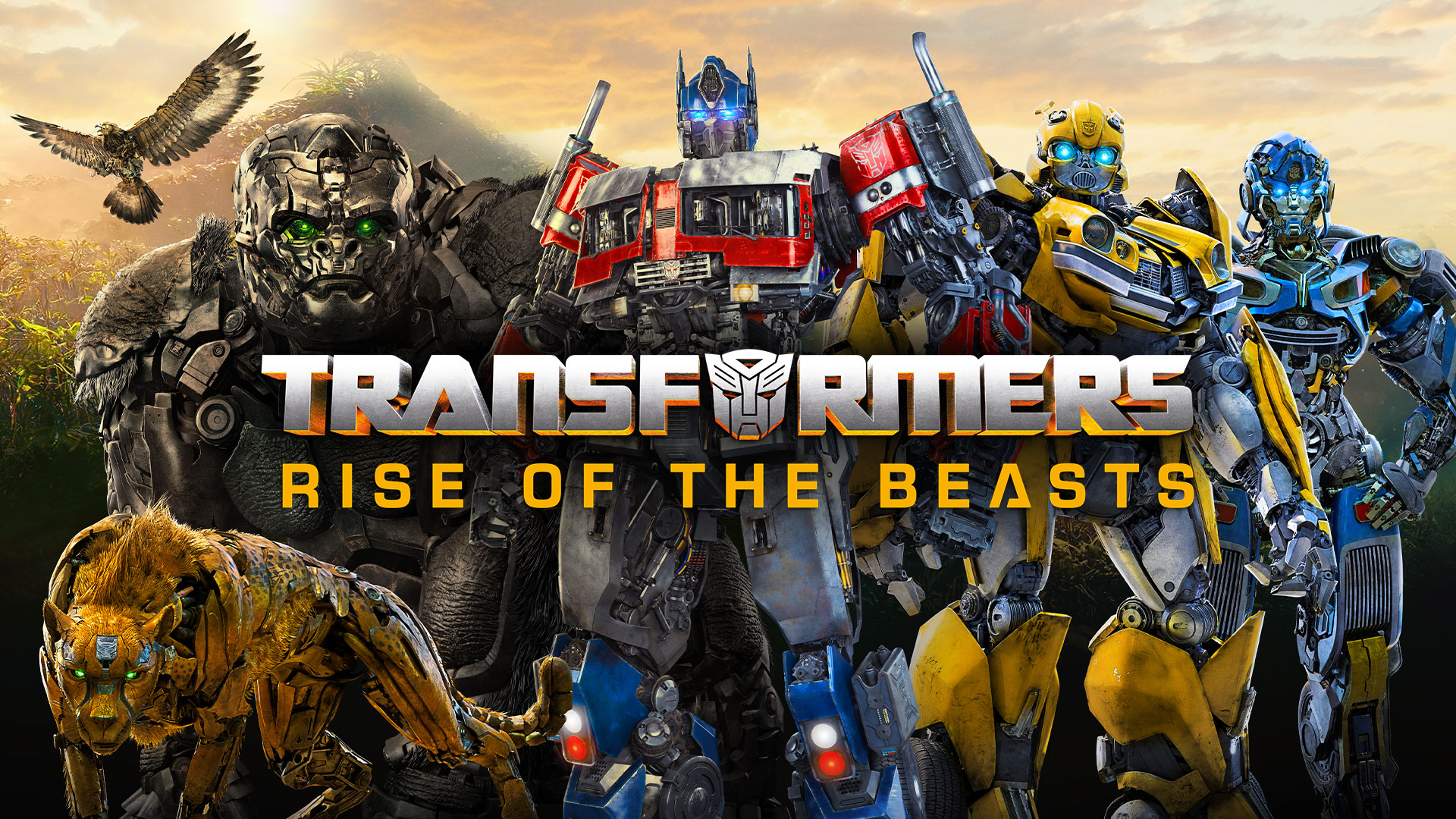 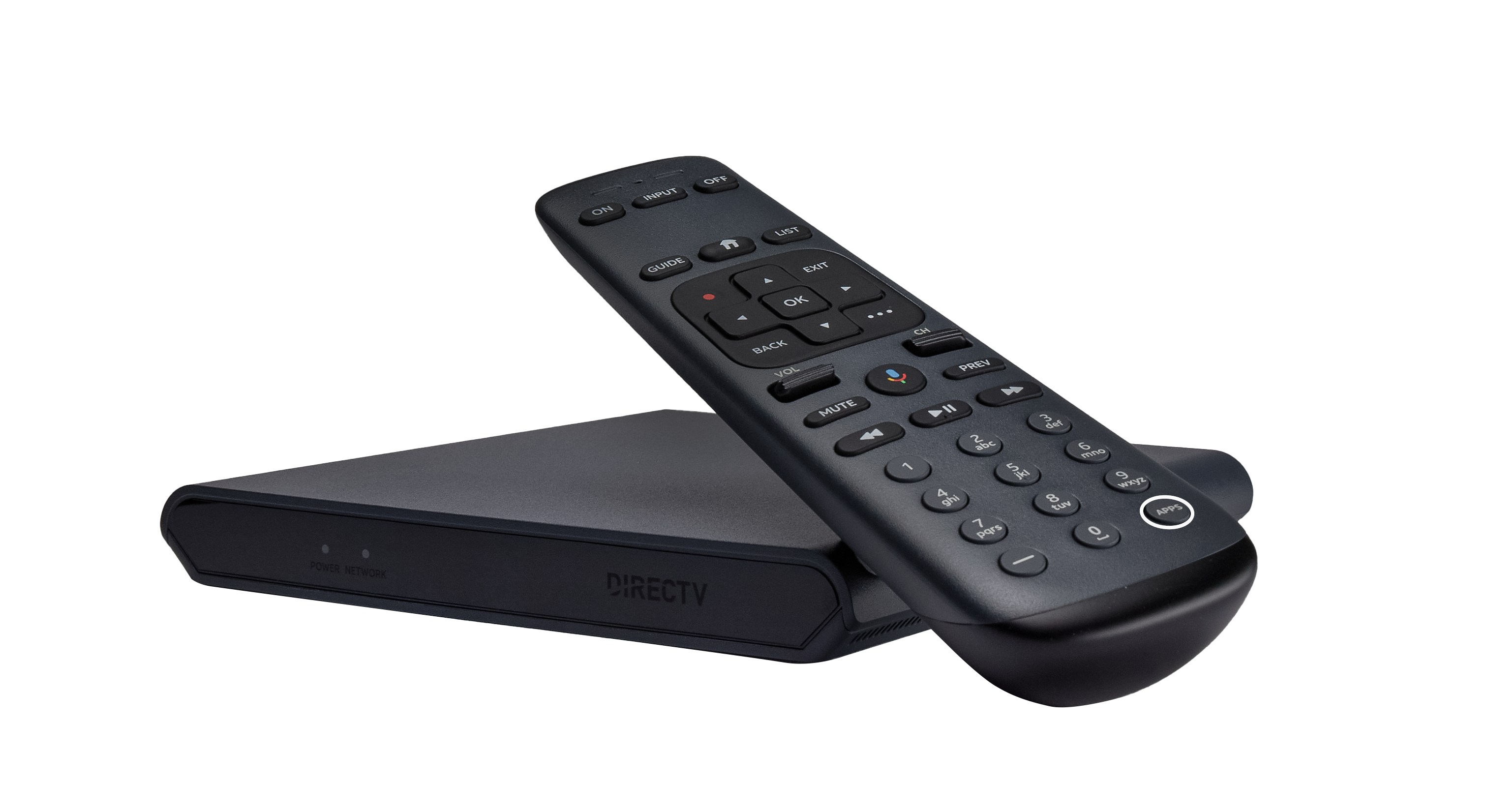 17
©2025 DIRECTV. DIRECTV and all other DIRECTV marks are trademarks of DIRECTV, LLC.
[Speaker Notes: Alt version to previous slide]